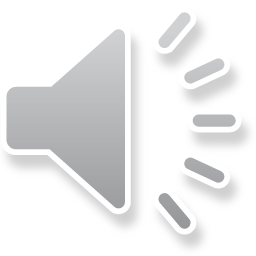 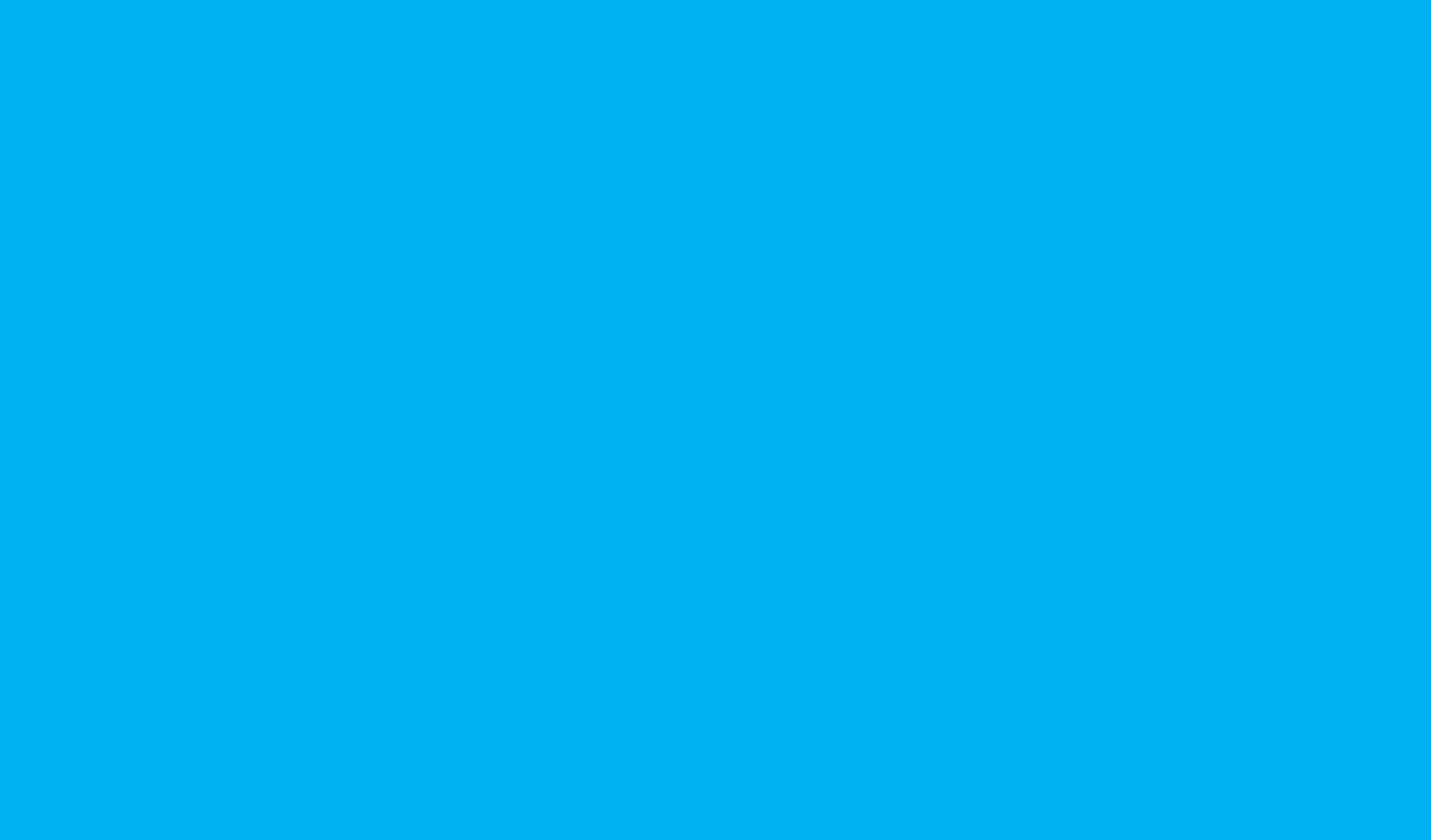 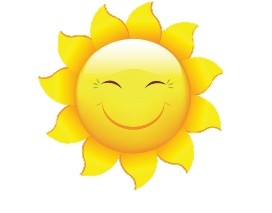 Hoa Mặt Trời
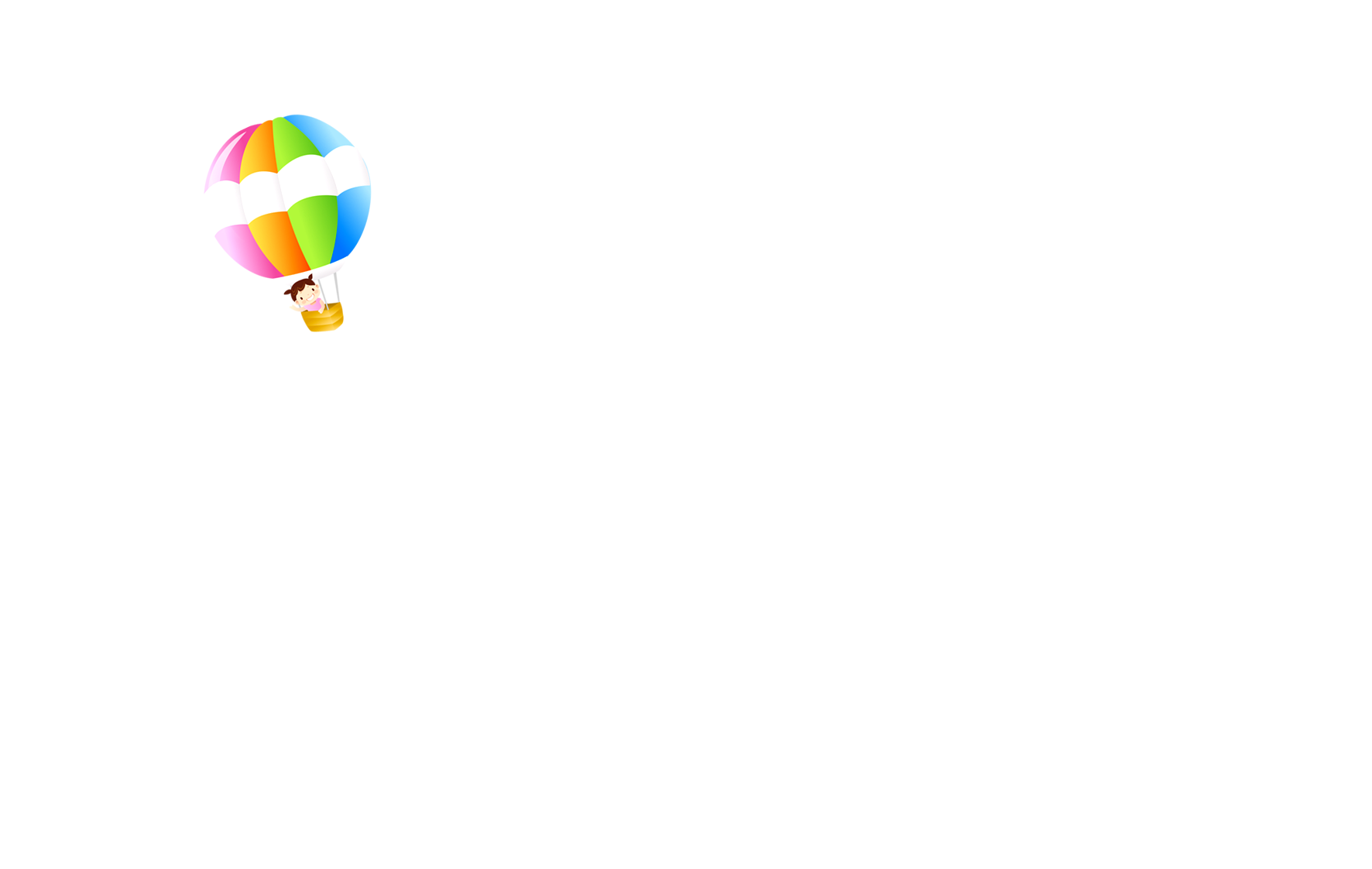 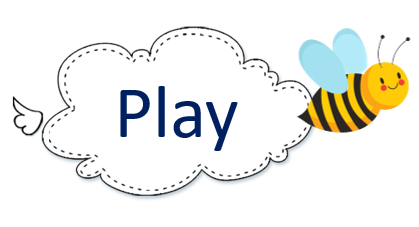 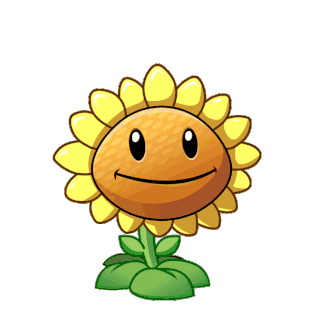 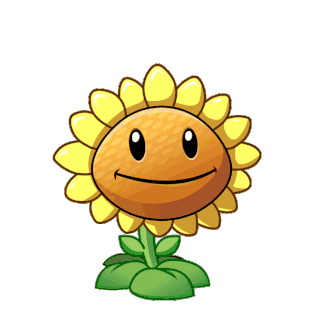 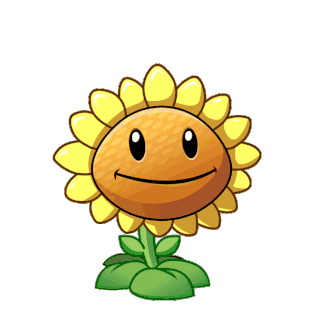 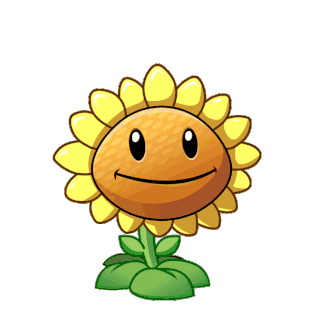 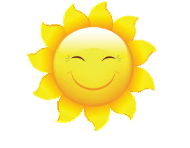 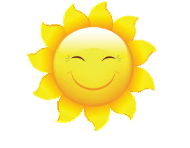 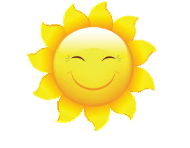 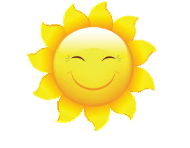 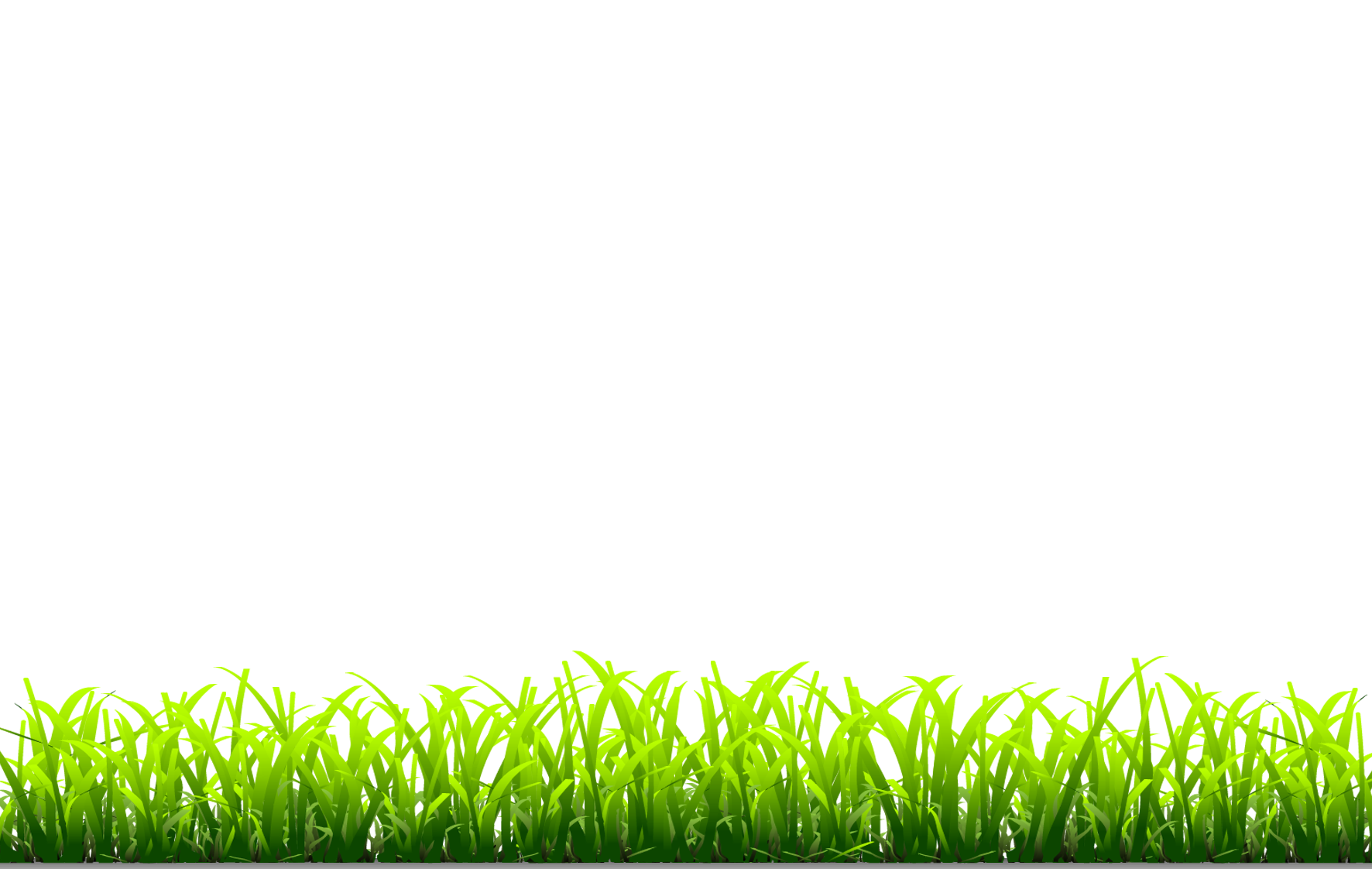 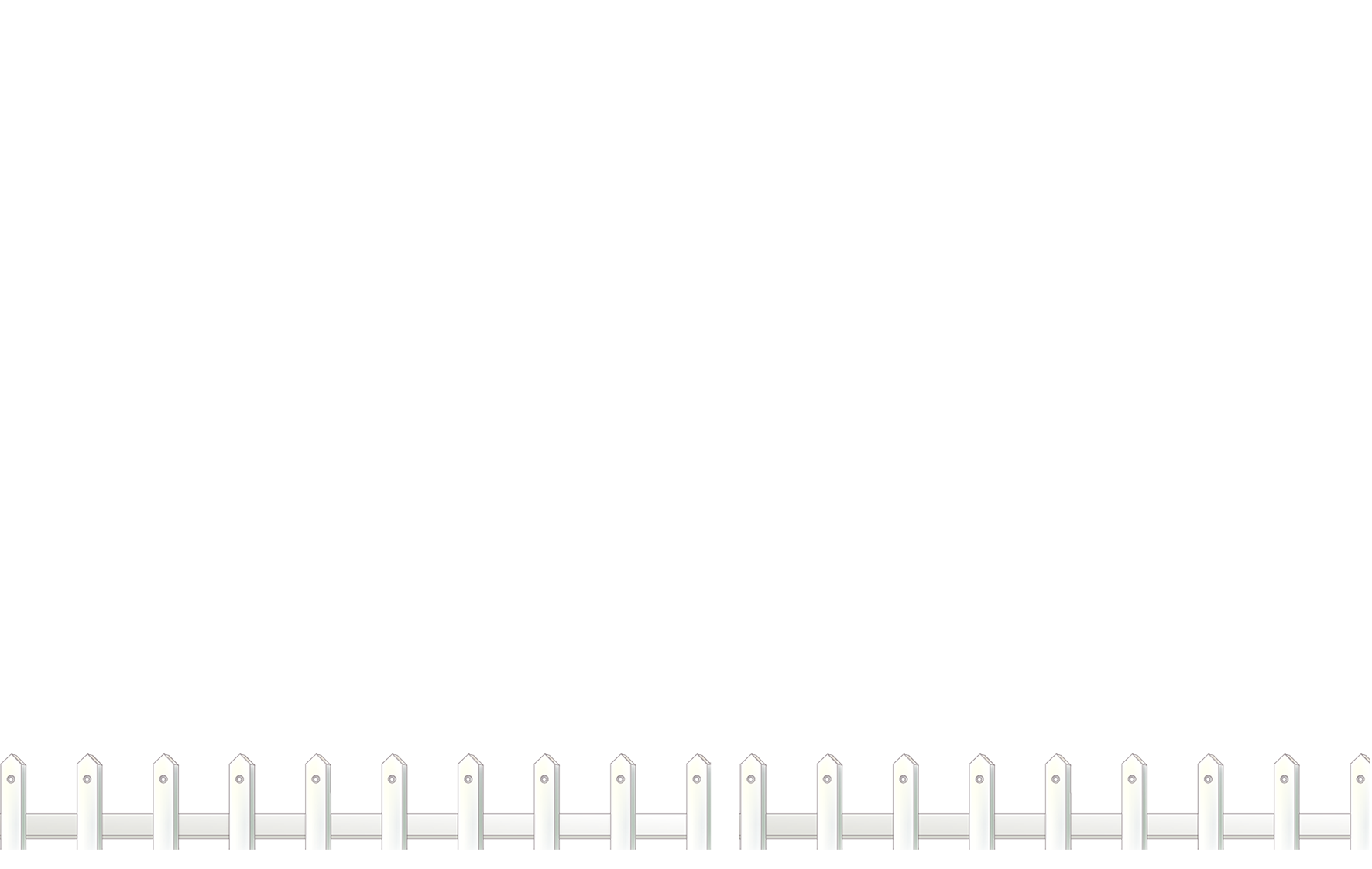 [Speaker Notes: Ms Huyền Phạm - 0936.082.789 – YOUTUBE: MsPham.  Facebook: Dạy và học cùng công nghệ.]
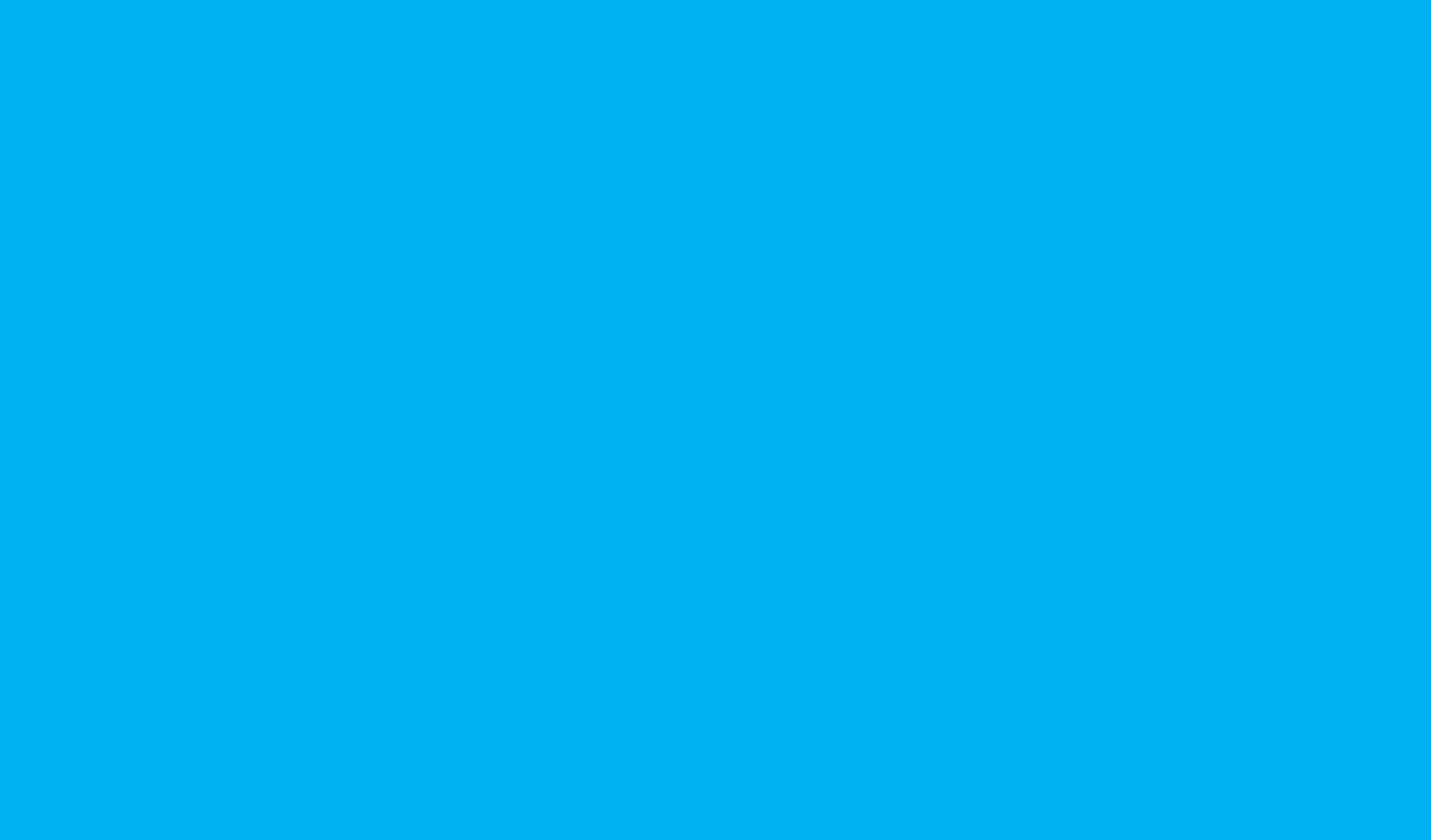 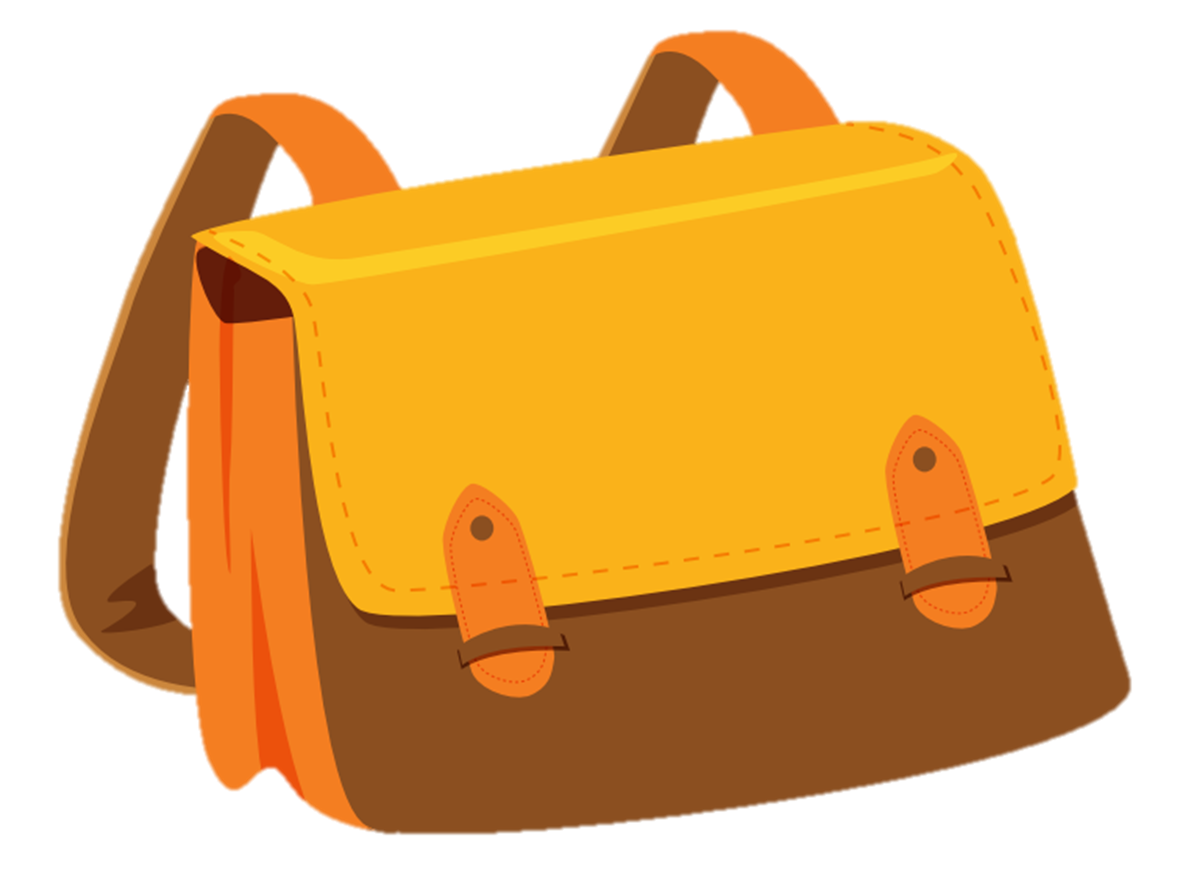 Is that a bag?
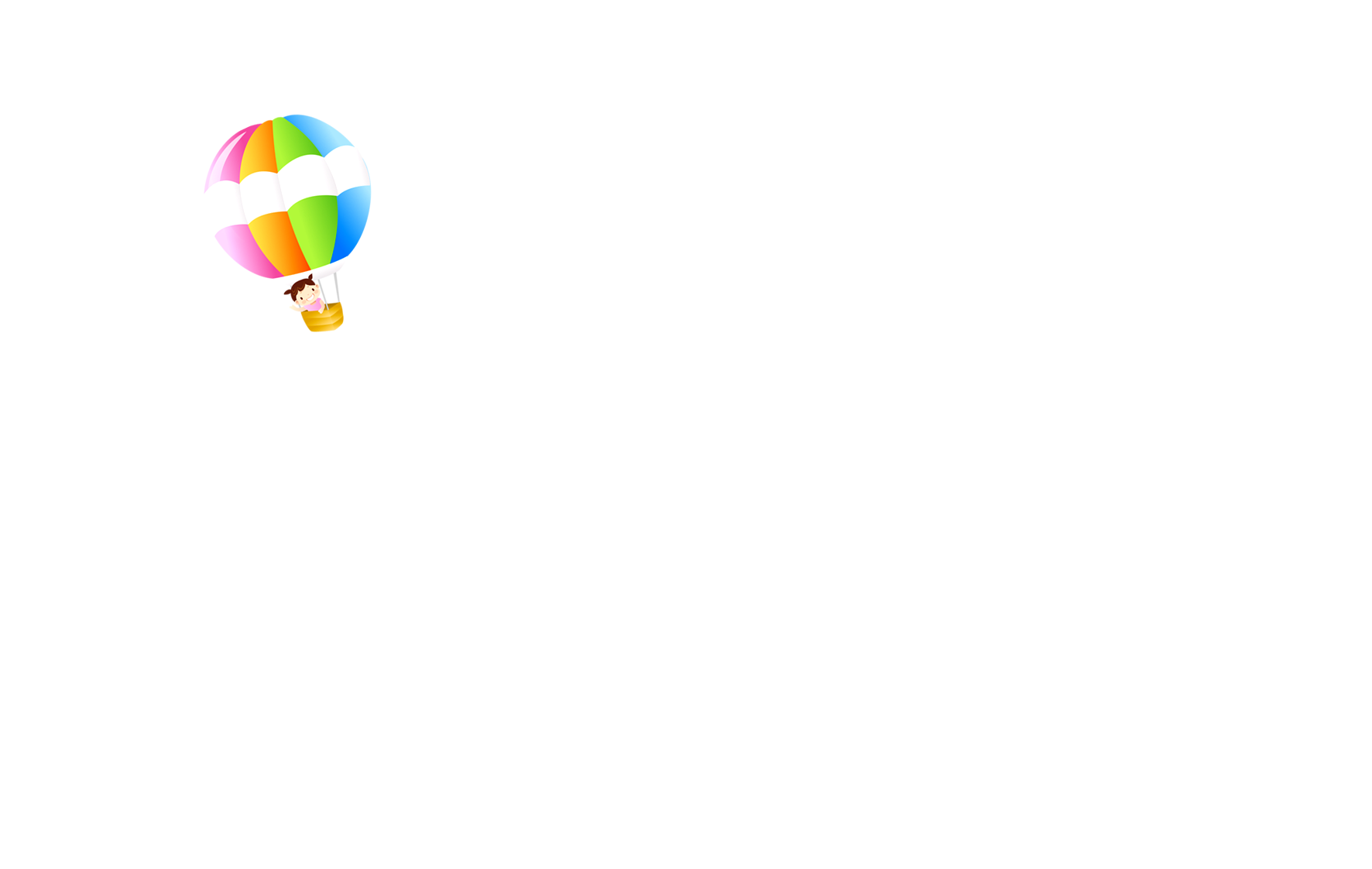 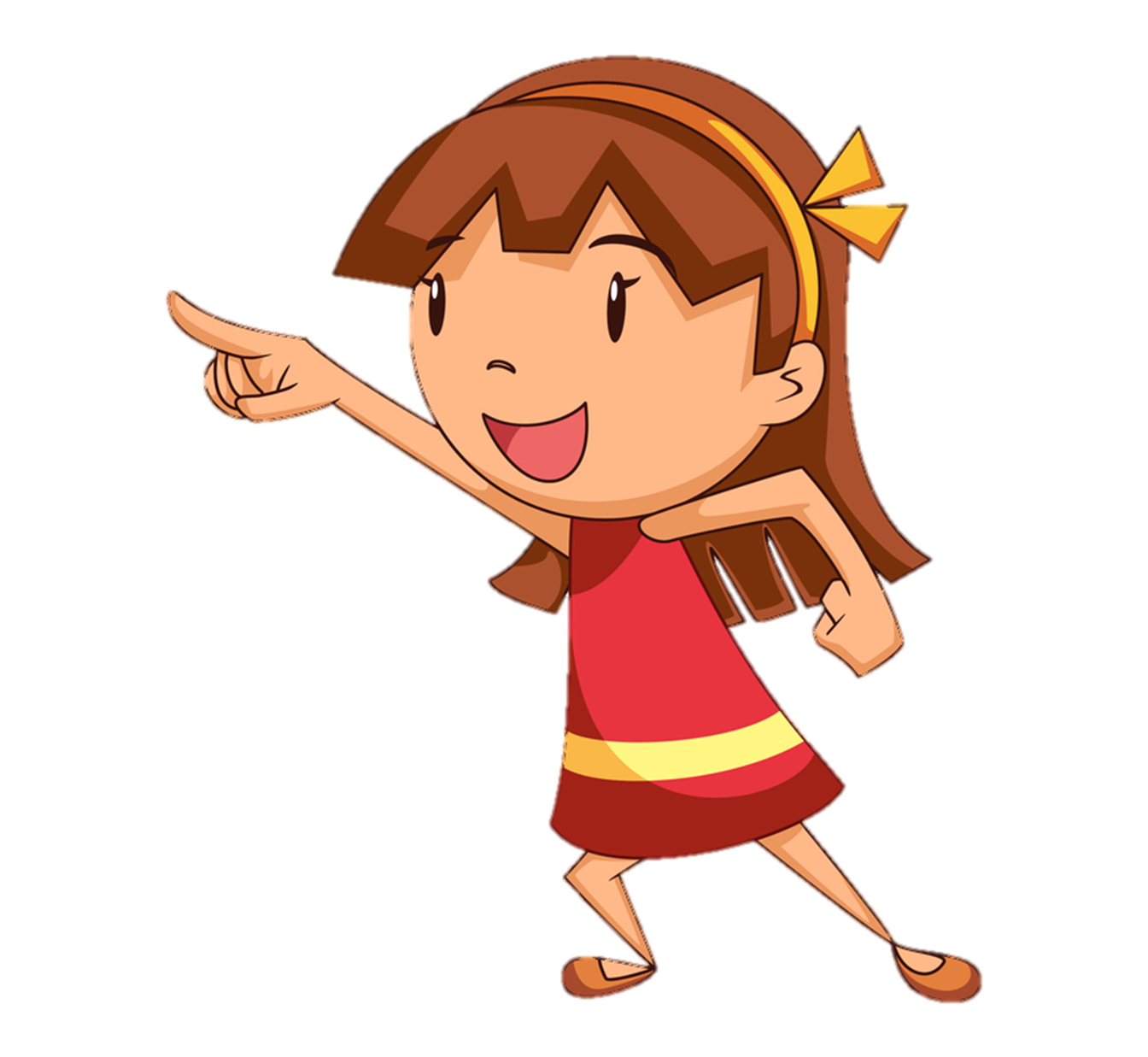 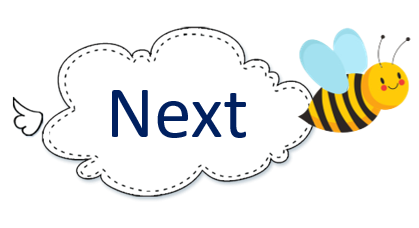 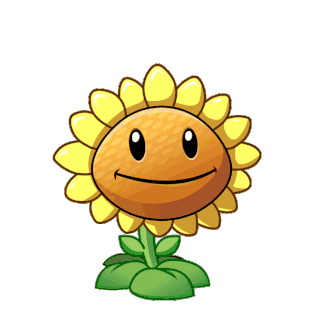 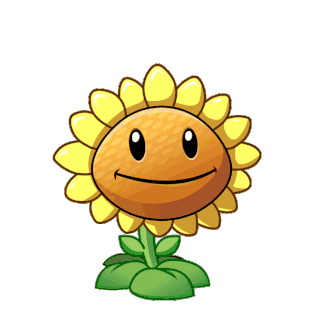 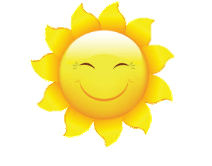 A
B
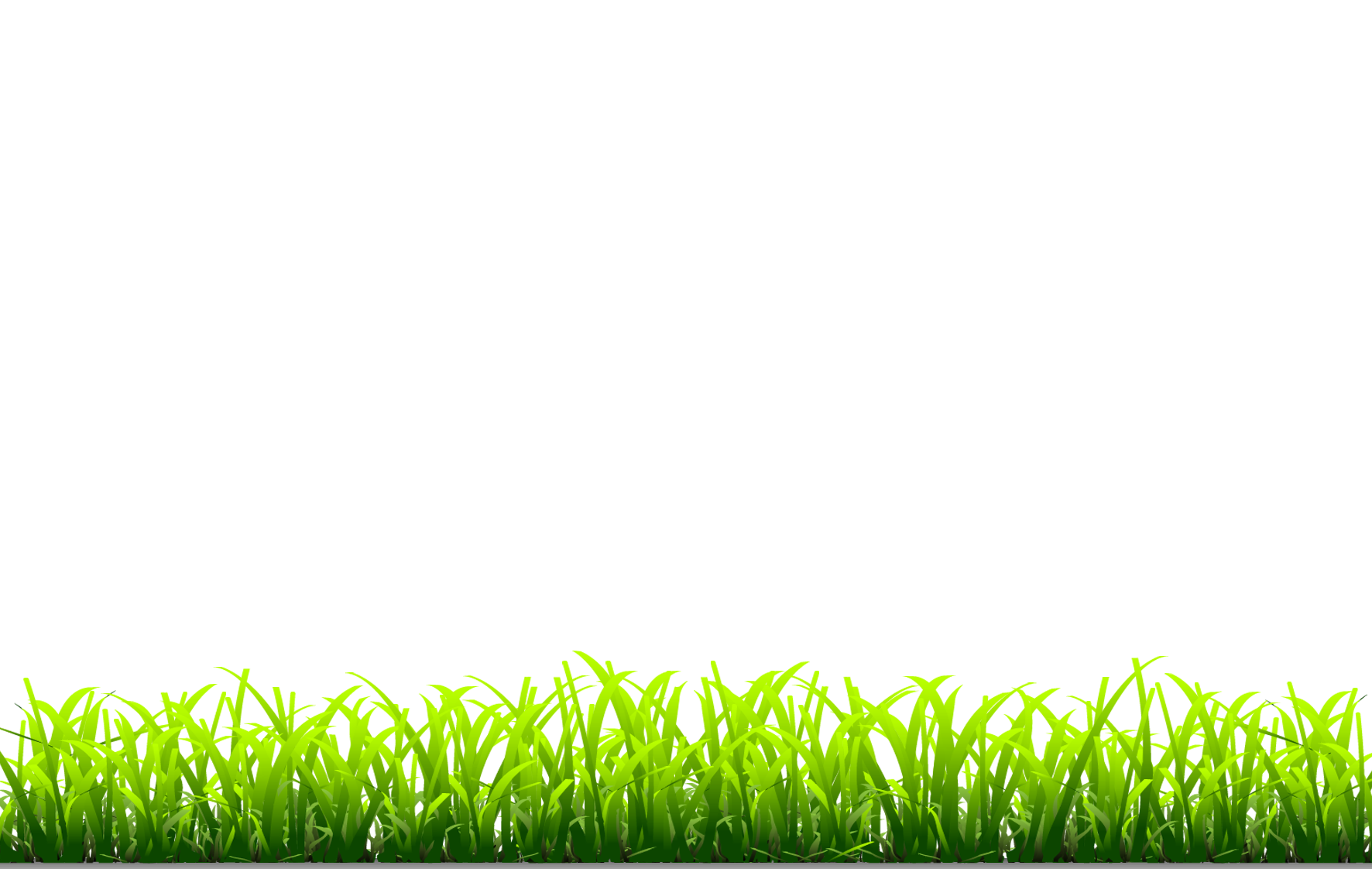 Yes, it is.
No, it isn’t.
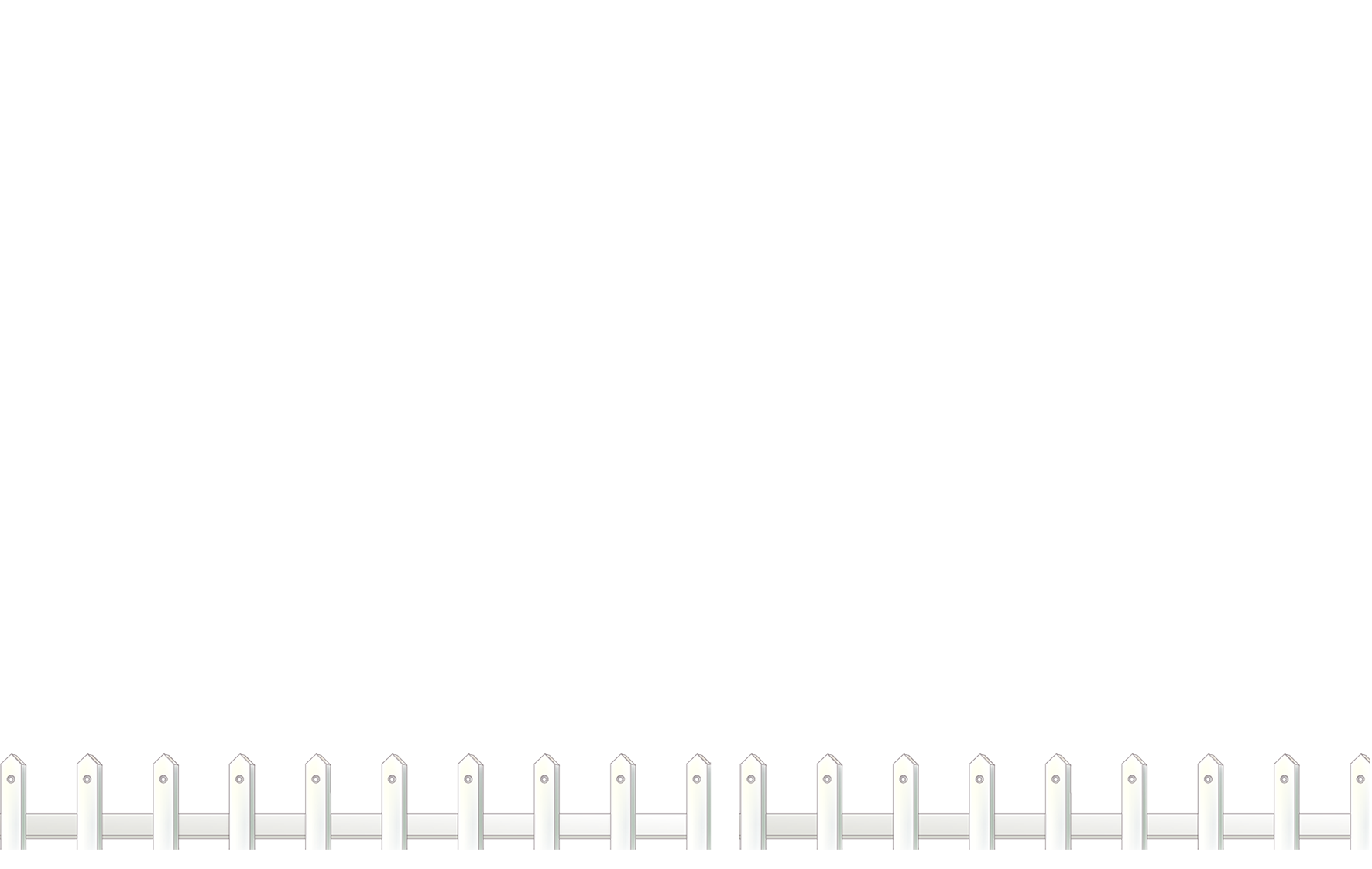 [Speaker Notes: Ms Huyền Phạm - 0936.082.789 – YOUTUBE: MsPham.  Facebook: Dạy và học cùng công nghệ.]
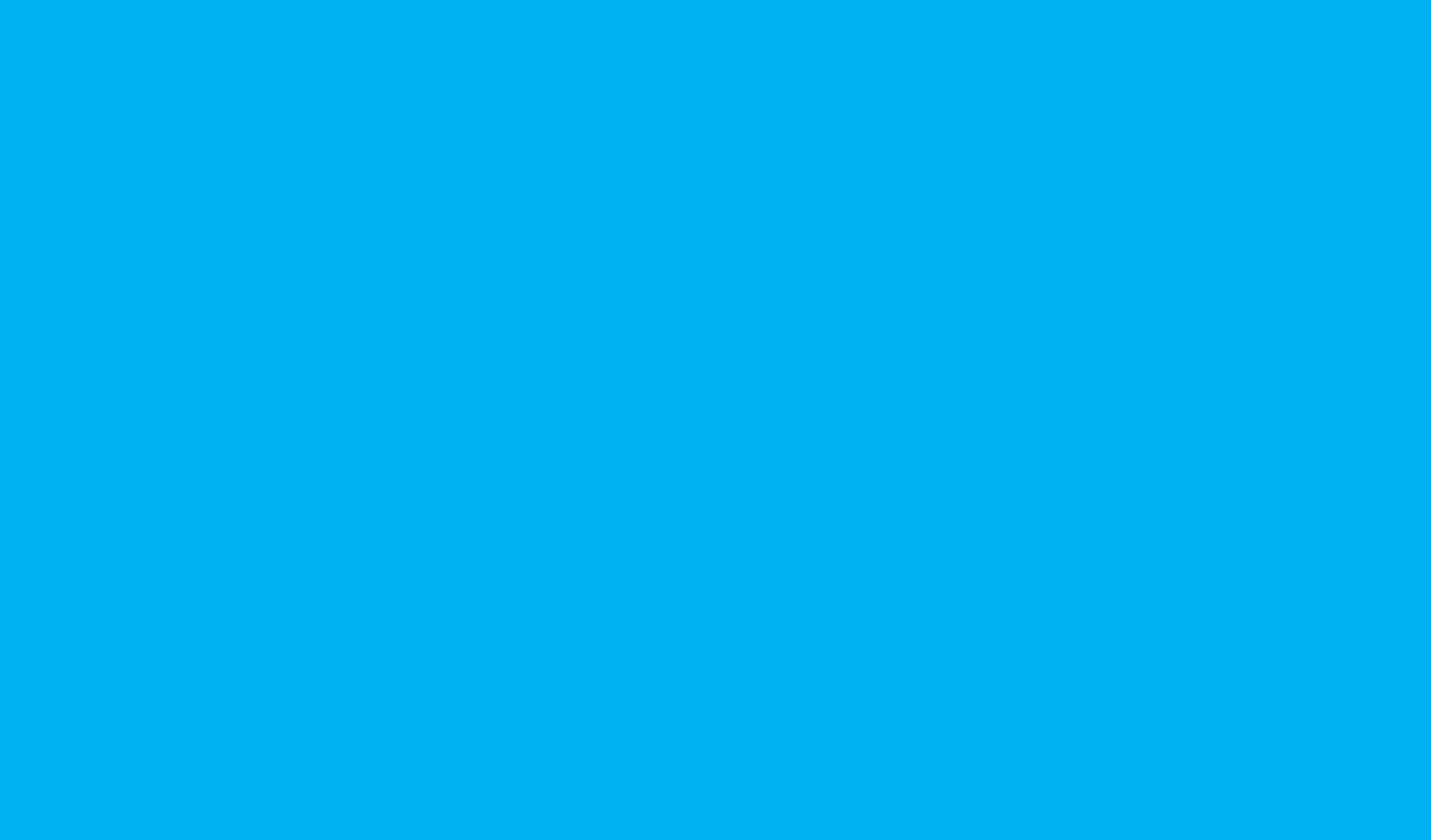 Is this a bag?
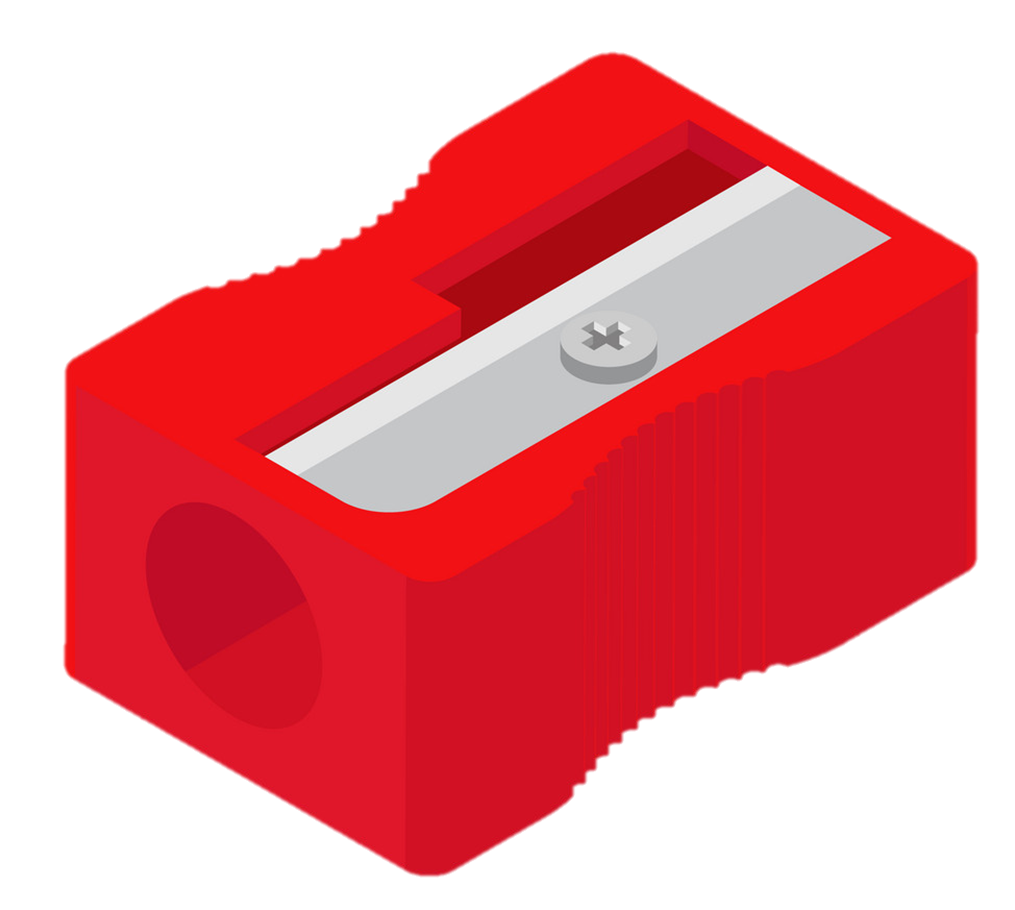 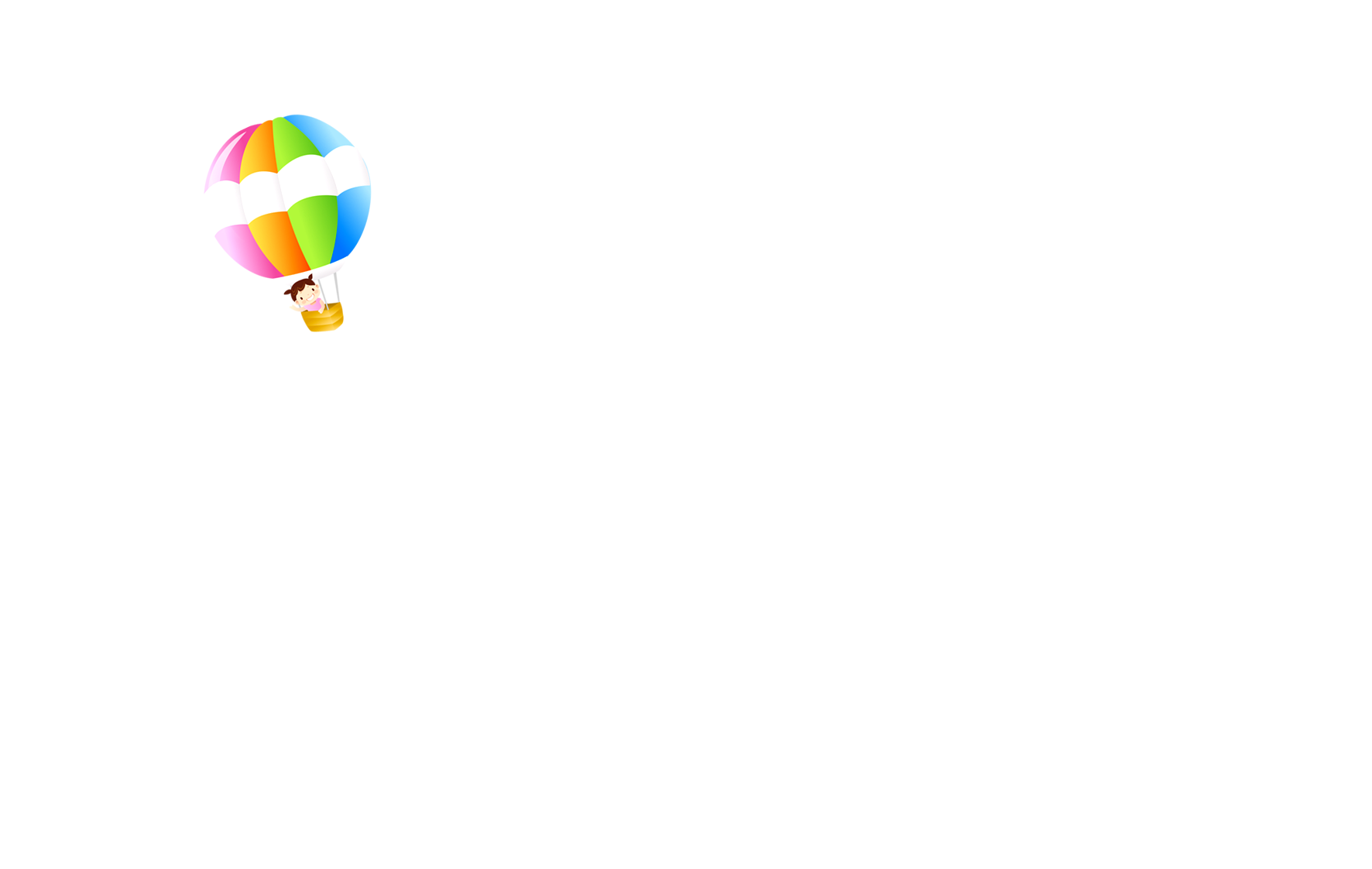 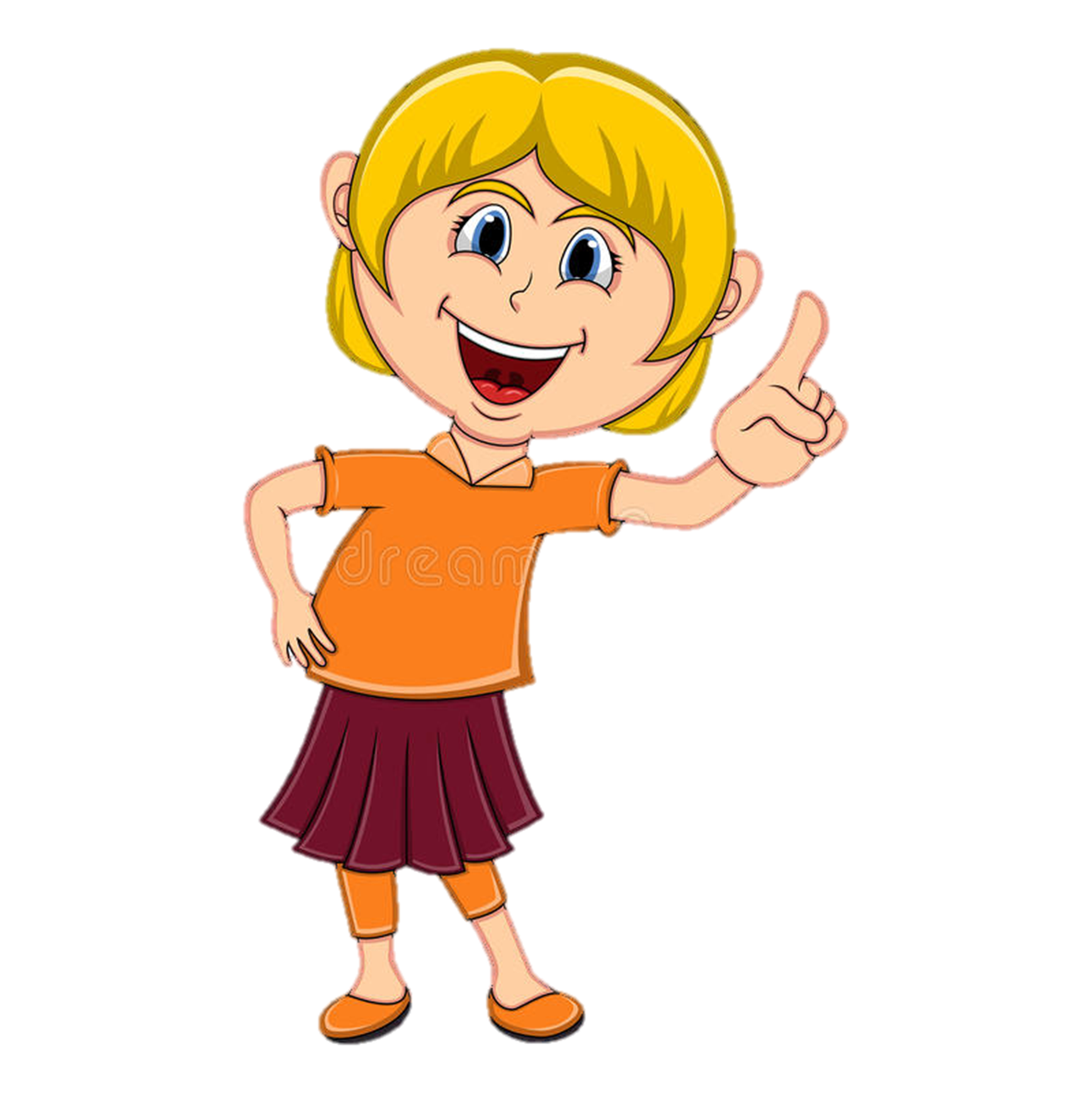 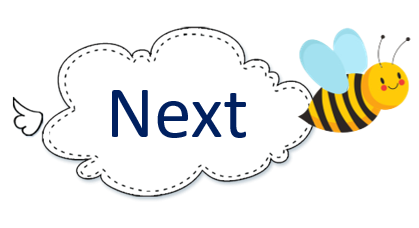 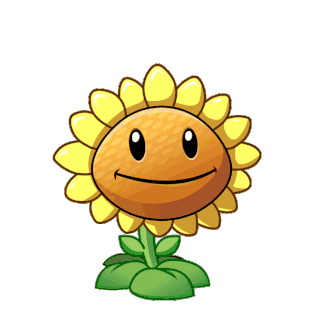 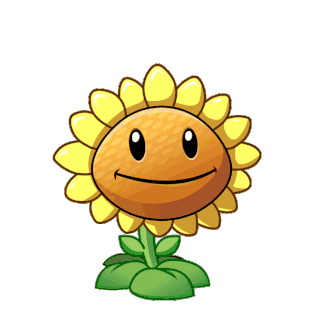 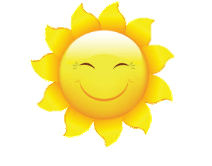 A
B
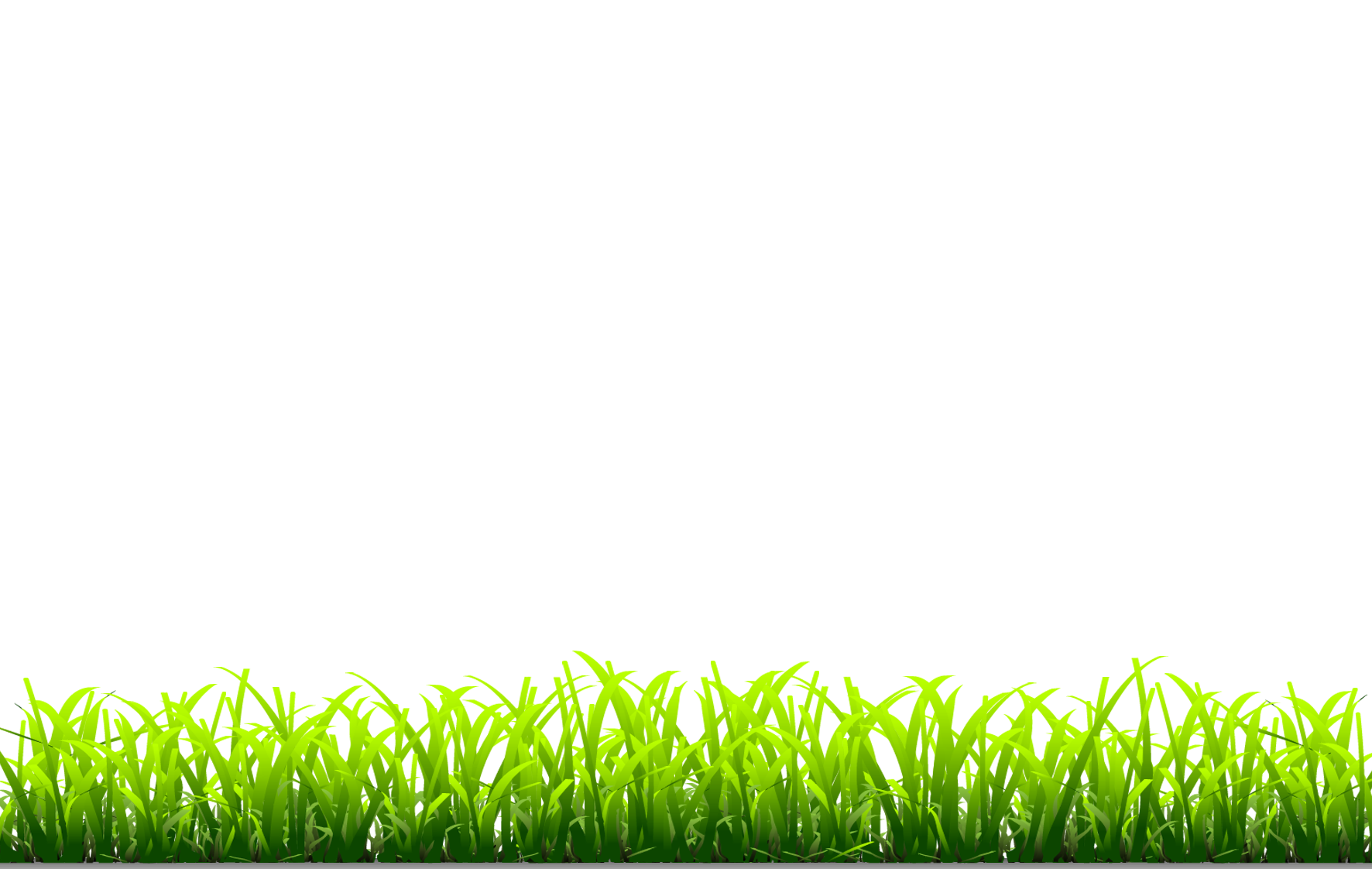 Yes, it is.
No, it isn’t. It’s a pencil sharpener.
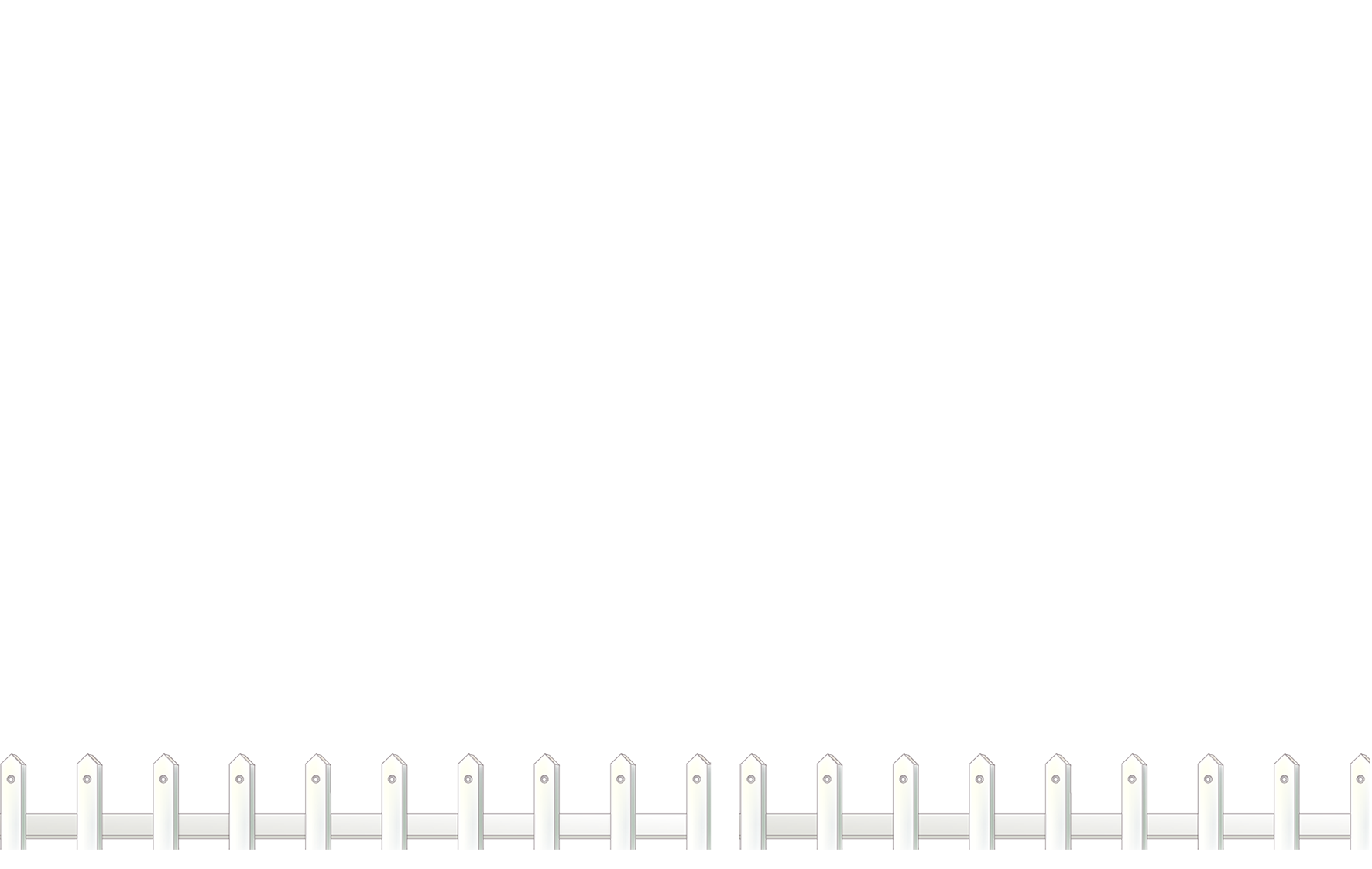 [Speaker Notes: Ms Huyền Phạm - 0936.082.789 – YOUTUBE: MsPham.  Facebook: Dạy và học cùng công nghệ.]
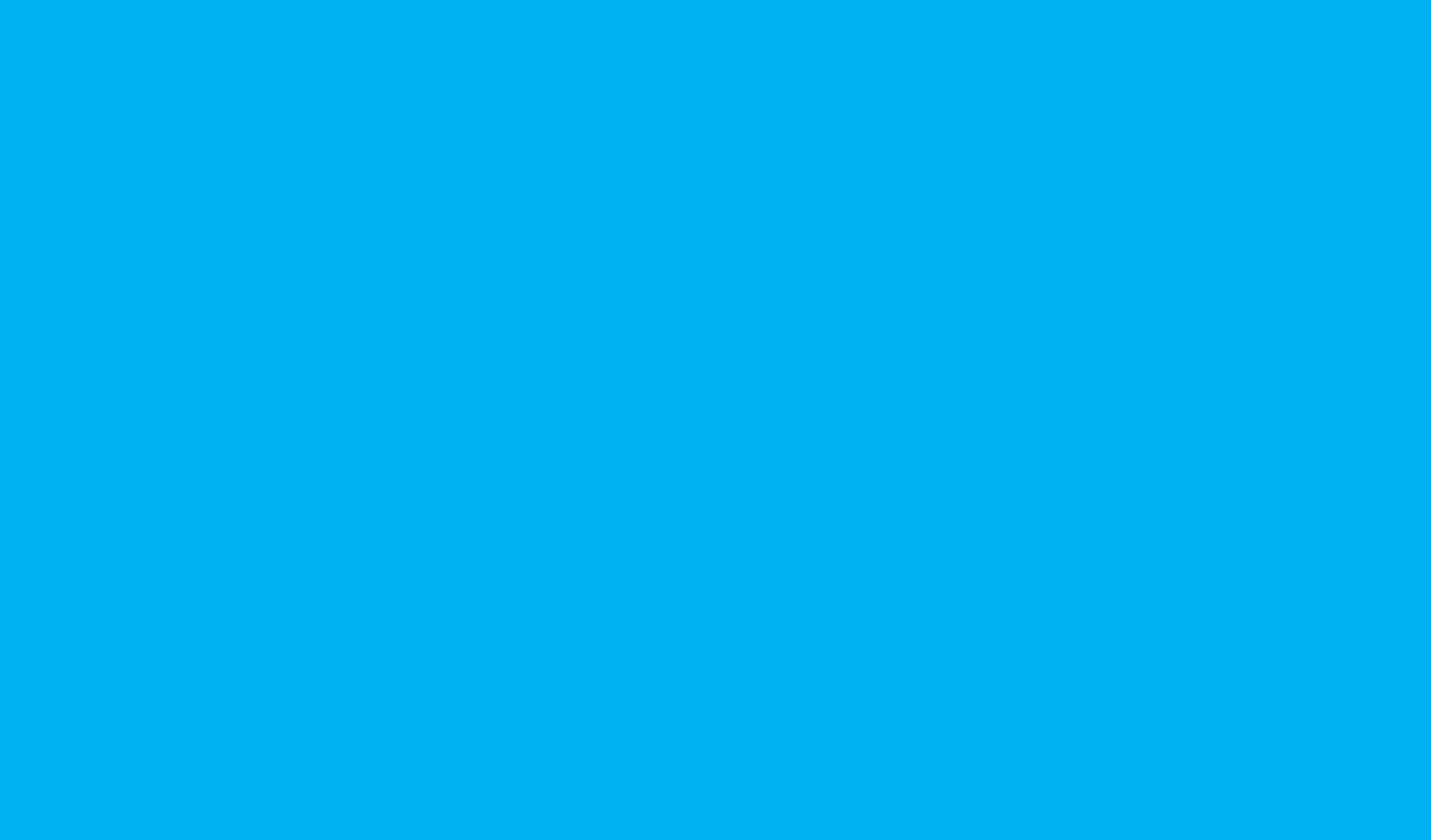 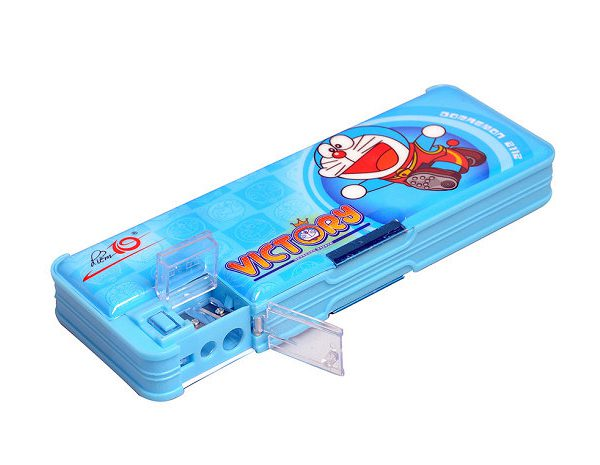 Is this a pen?
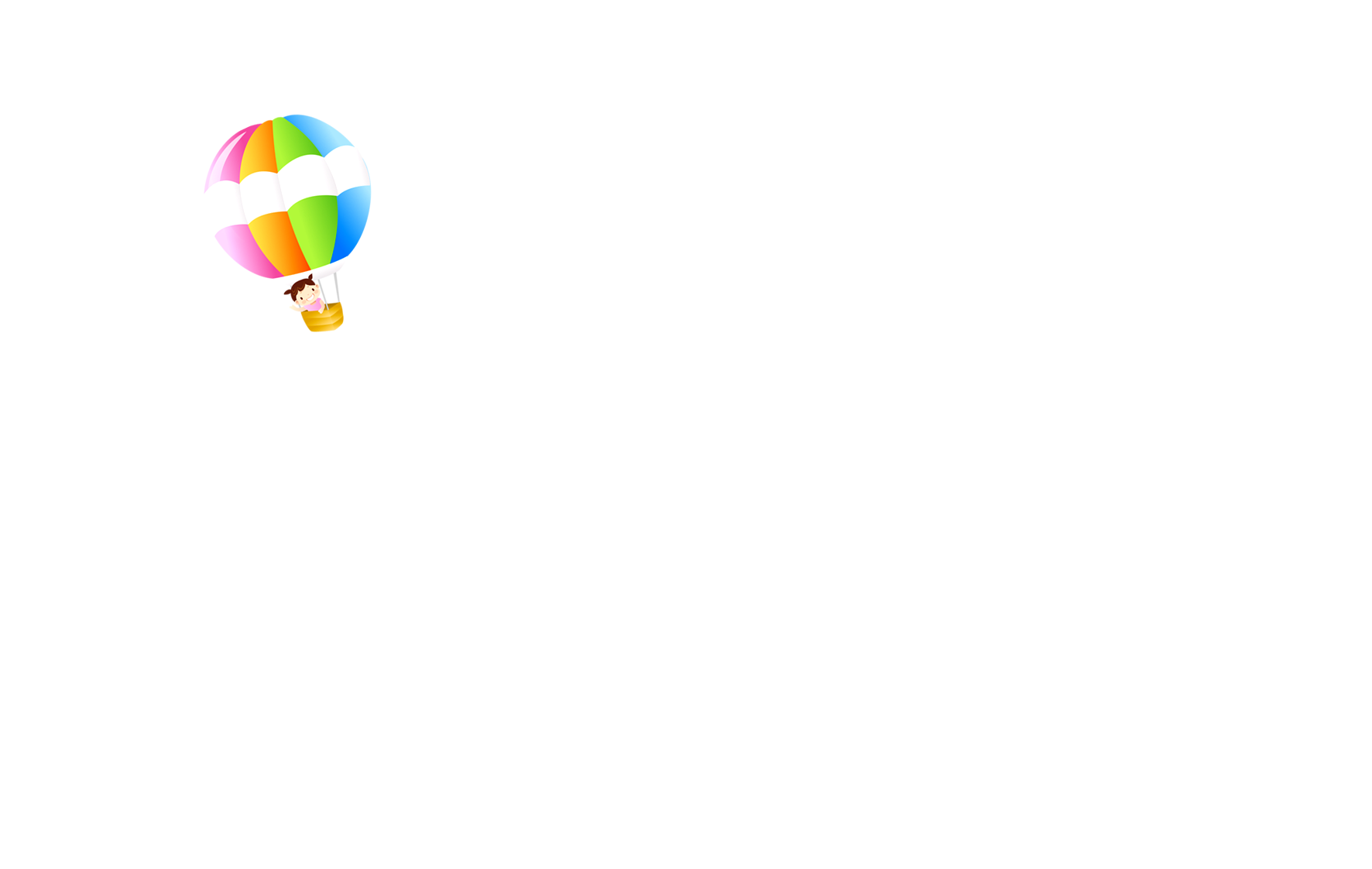 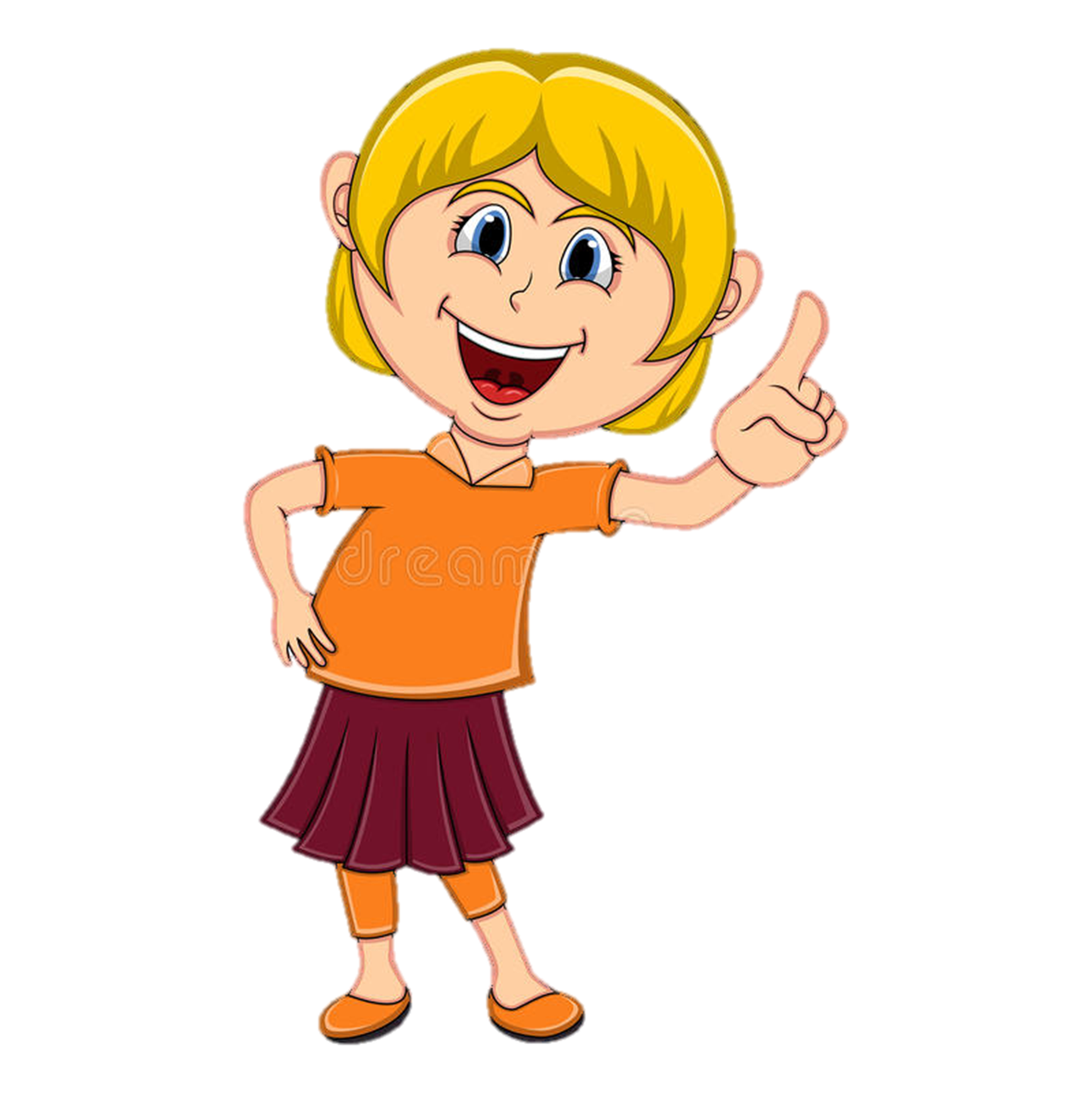 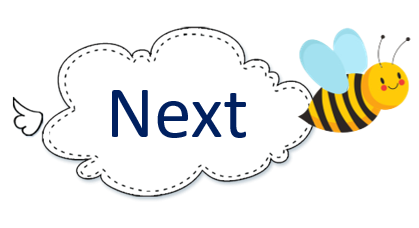 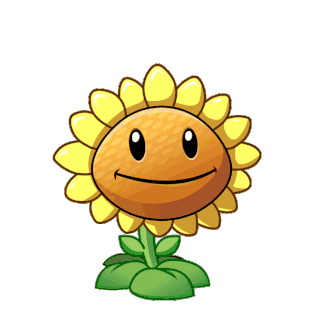 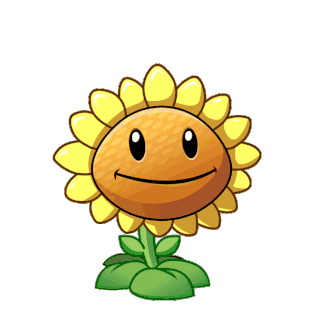 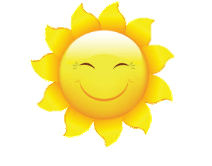 A
B
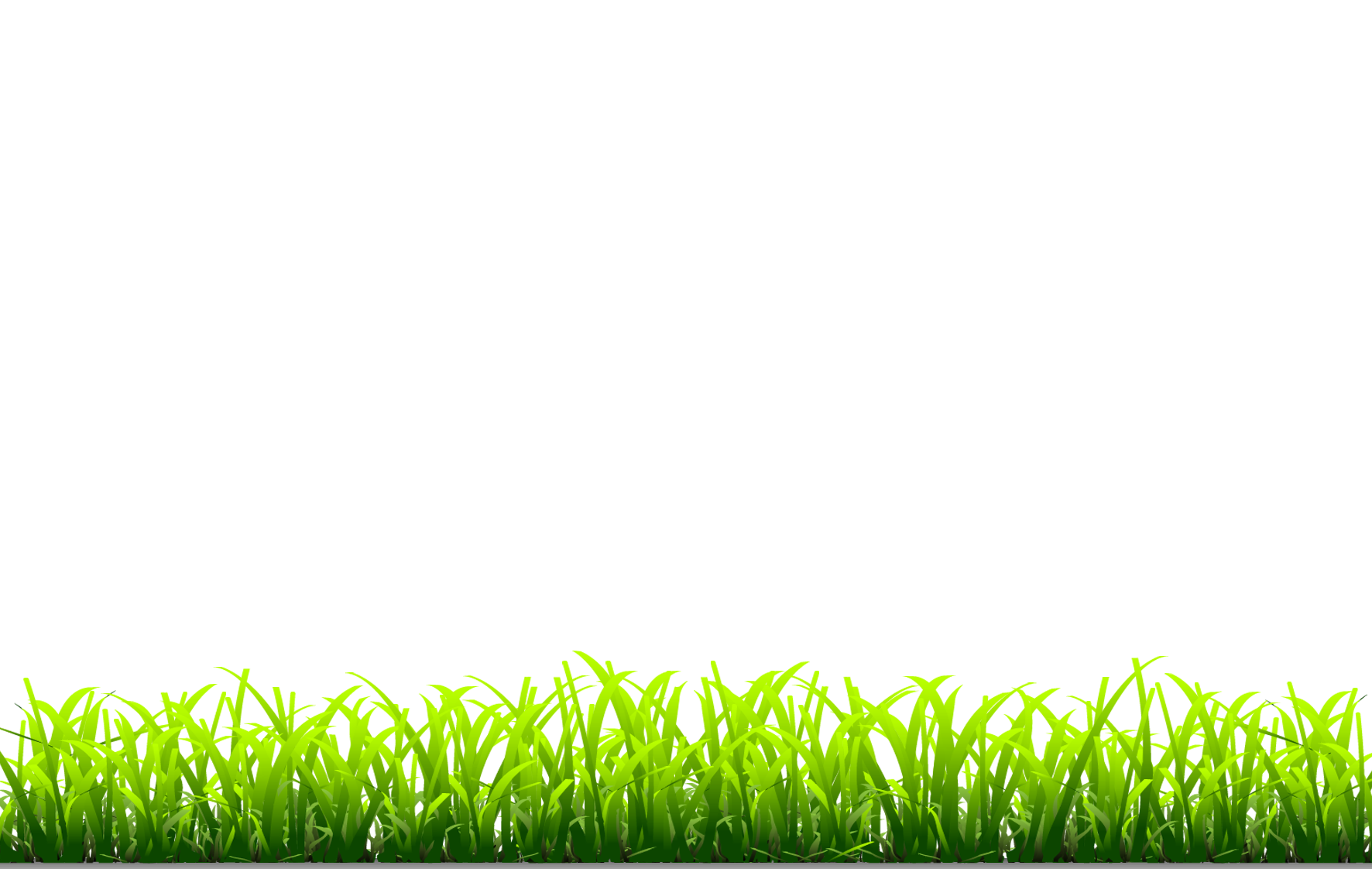 Yes, it is.
No, it in’t.
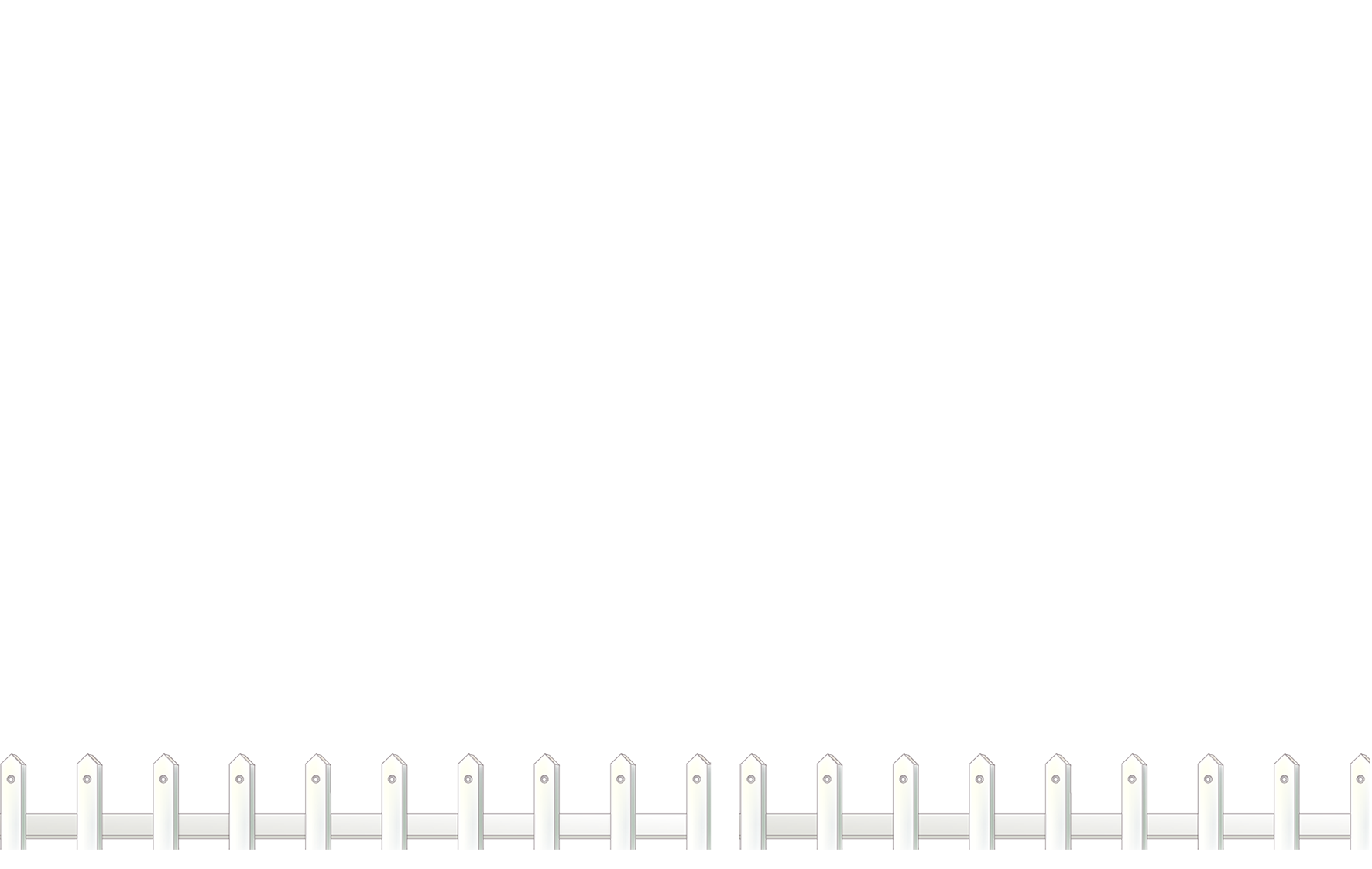 [Speaker Notes: Ms Huyền Phạm - 0936.082.789 – YOUTUBE: MsPham.  Facebook: Dạy và học cùng công nghệ.]
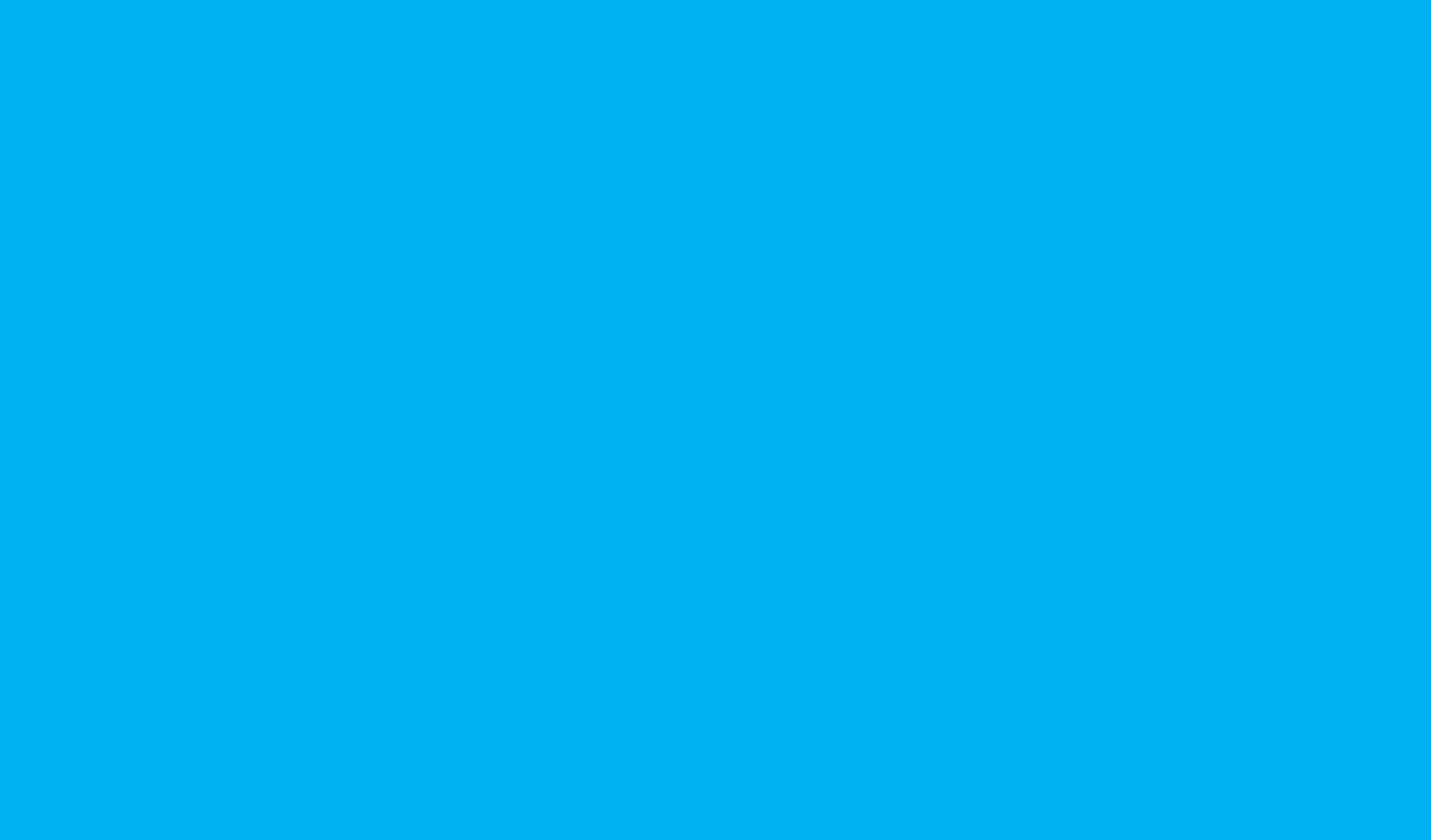 Is this a pencil?
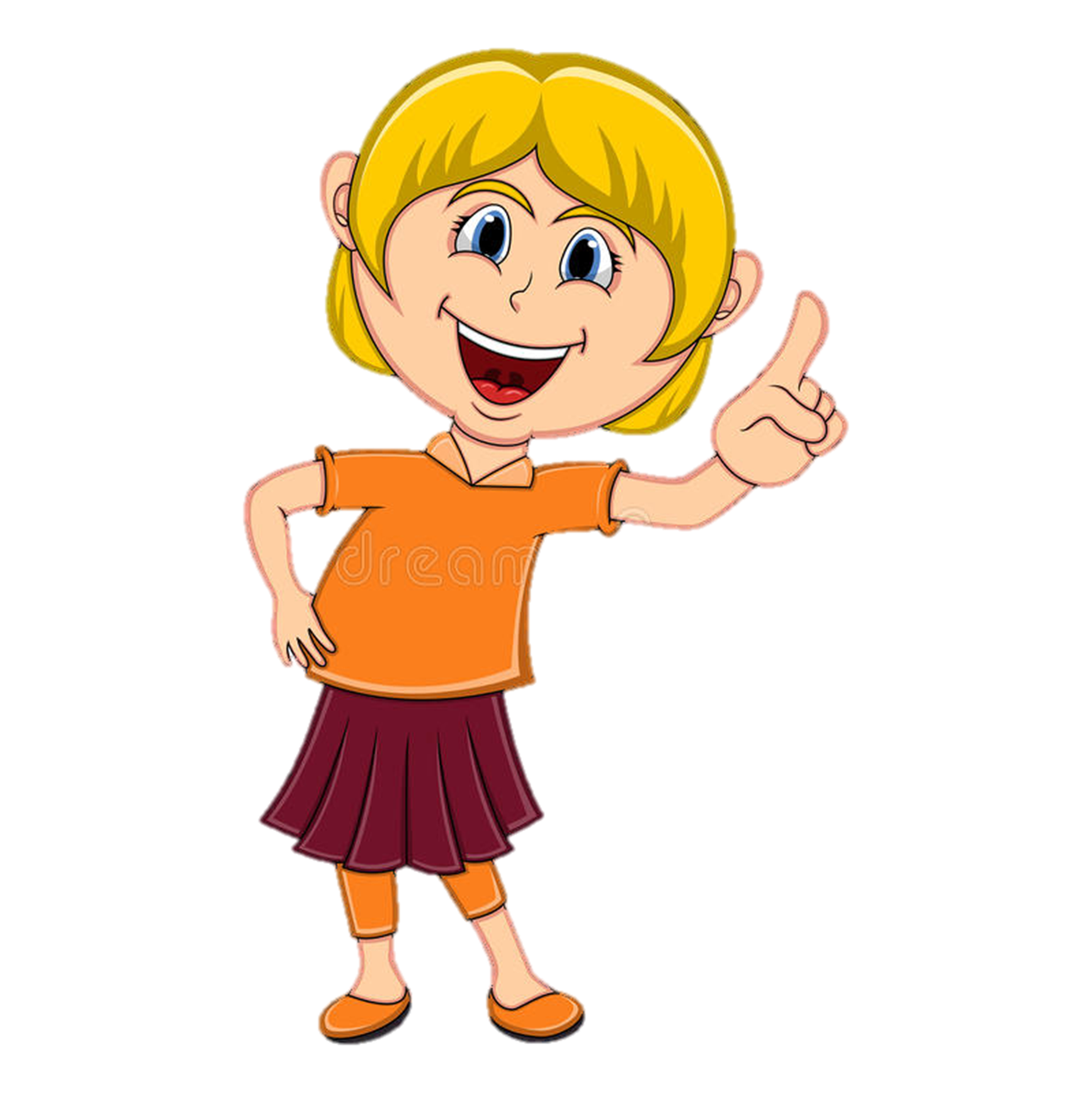 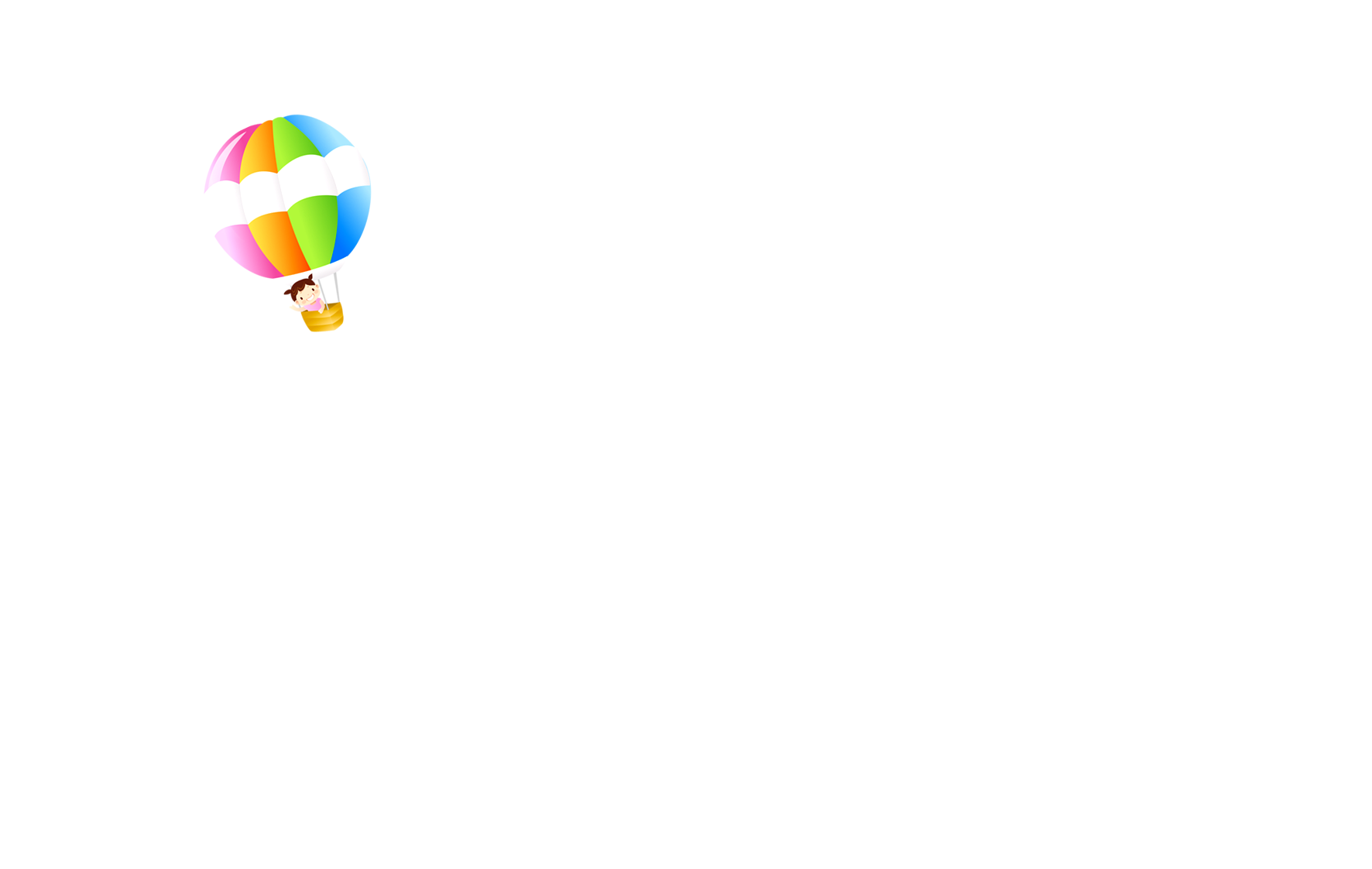 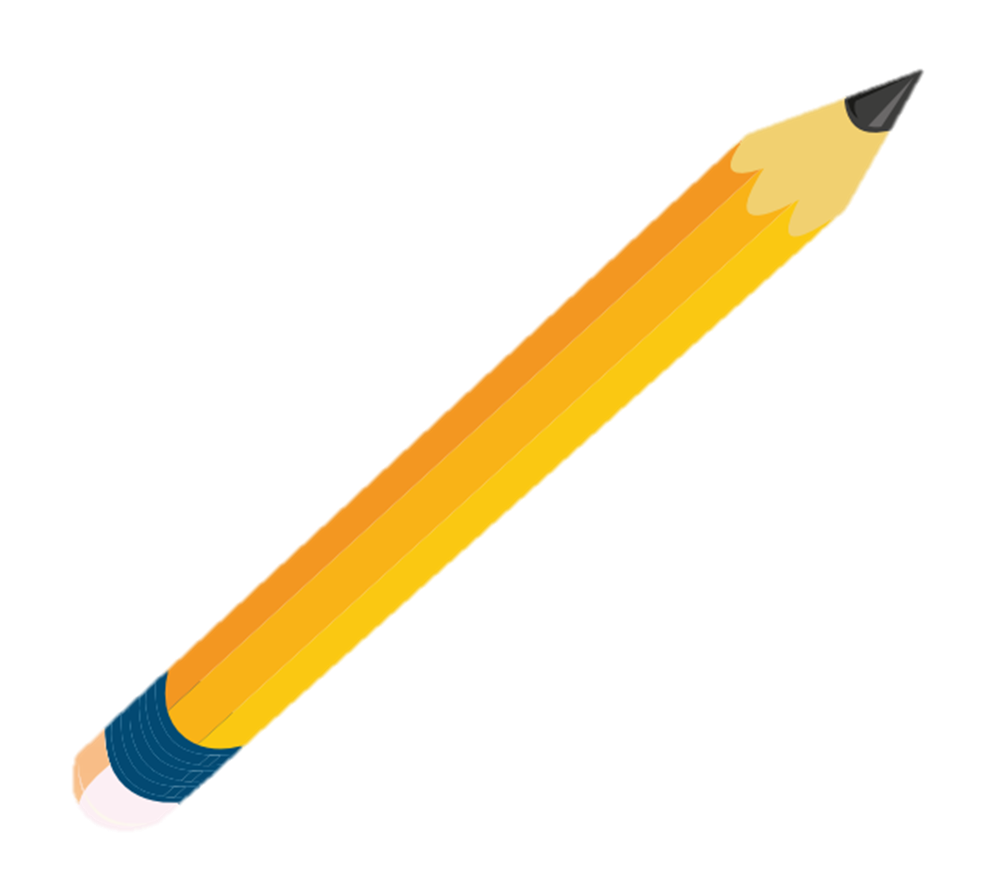 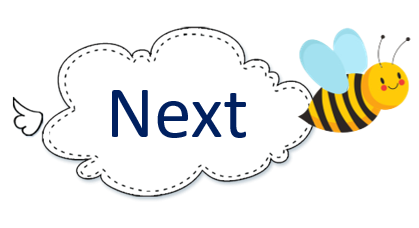 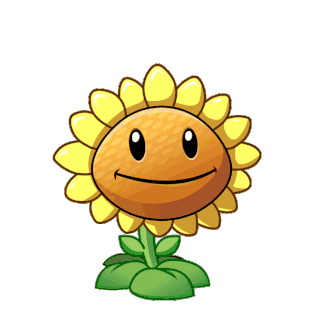 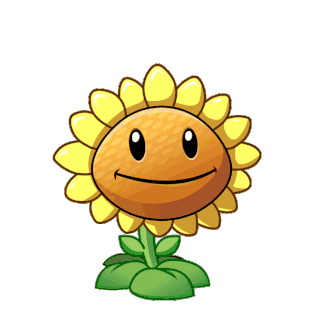 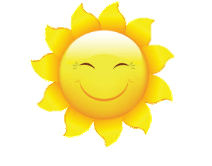 A
B
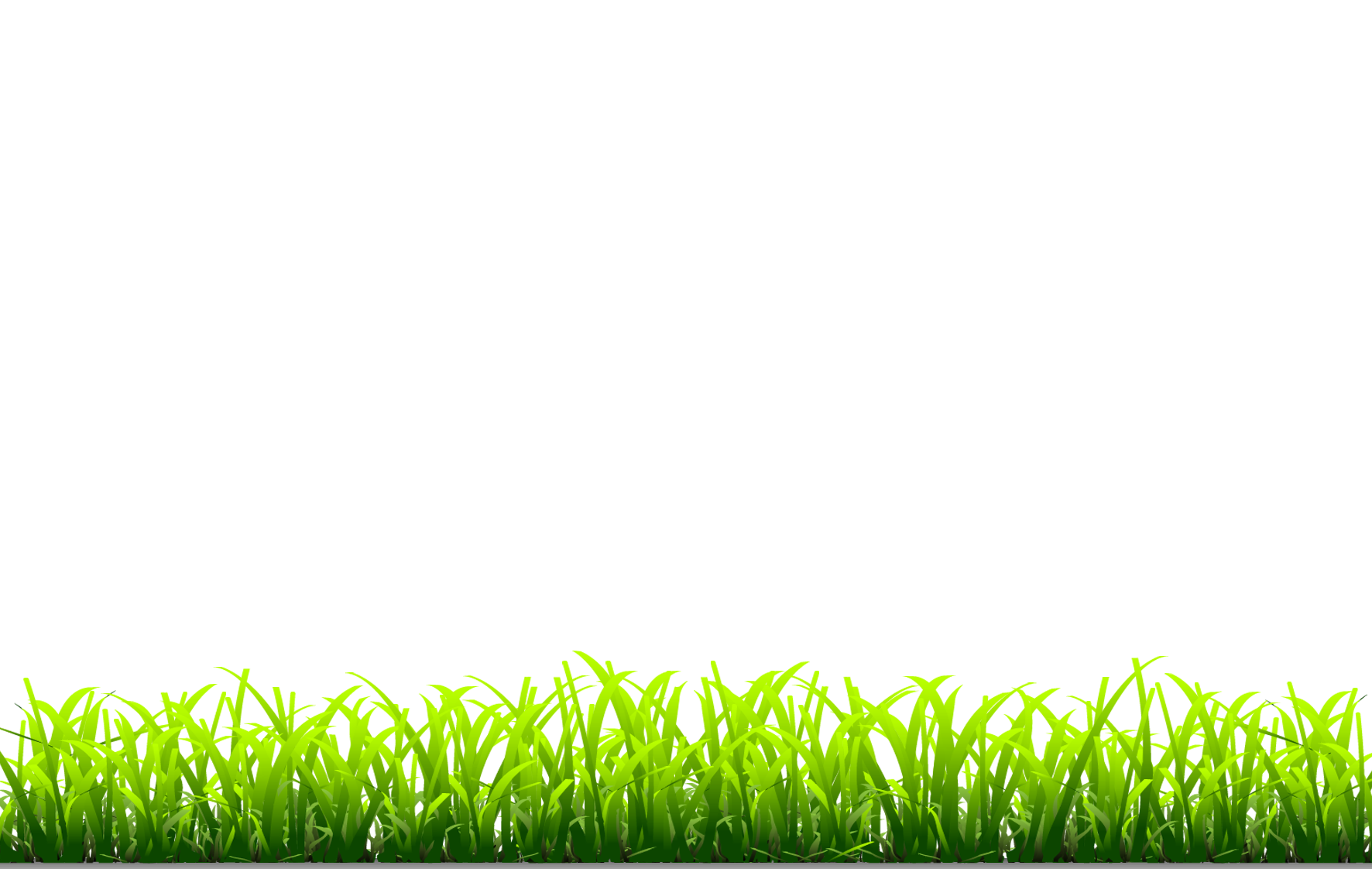 No, it isn’t.
Yes, it is.
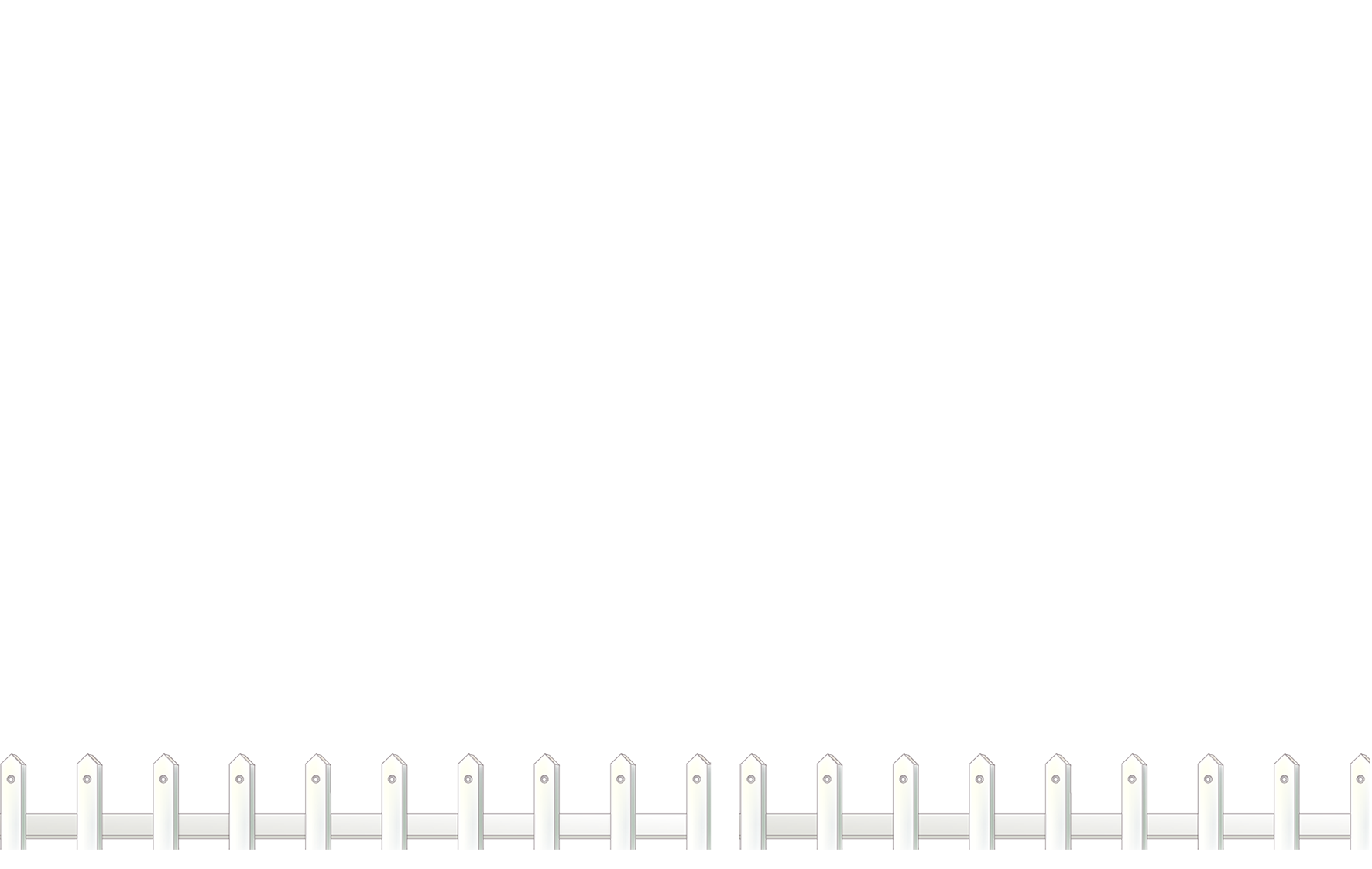 [Speaker Notes: Ms Huyền Phạm - 0936.082.789 – YOUTUBE: MsPham.  Facebook: Dạy và học cùng công nghệ.]
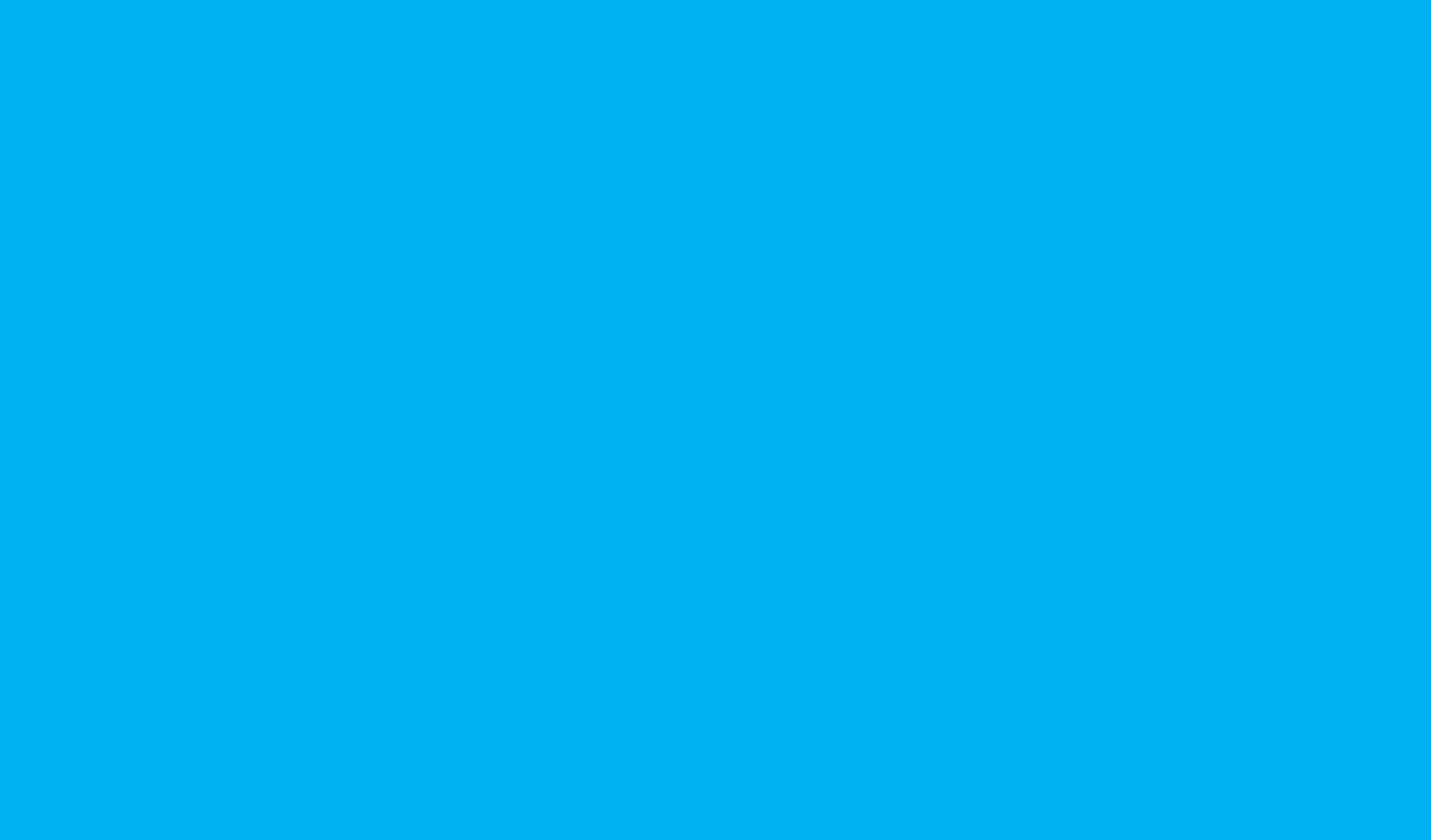 Is that a pencil sharpener ?
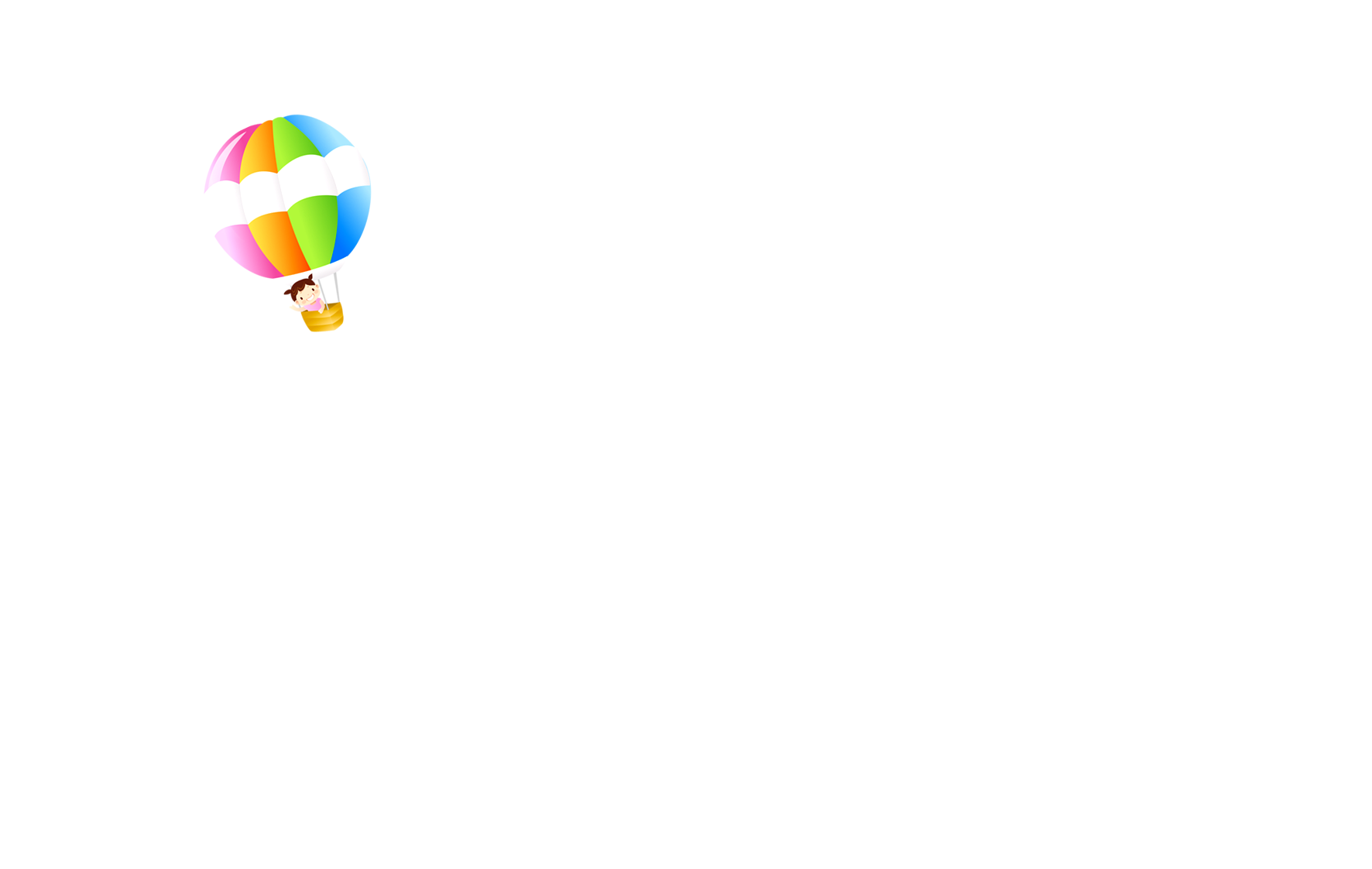 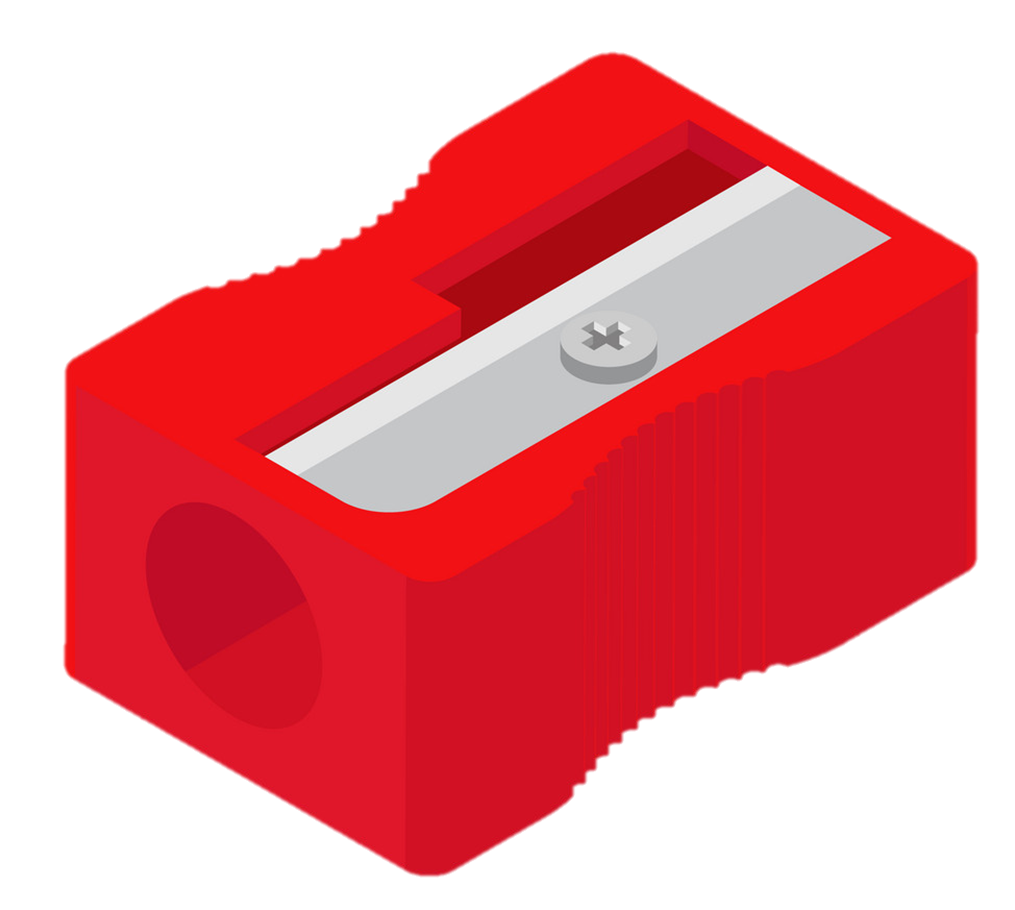 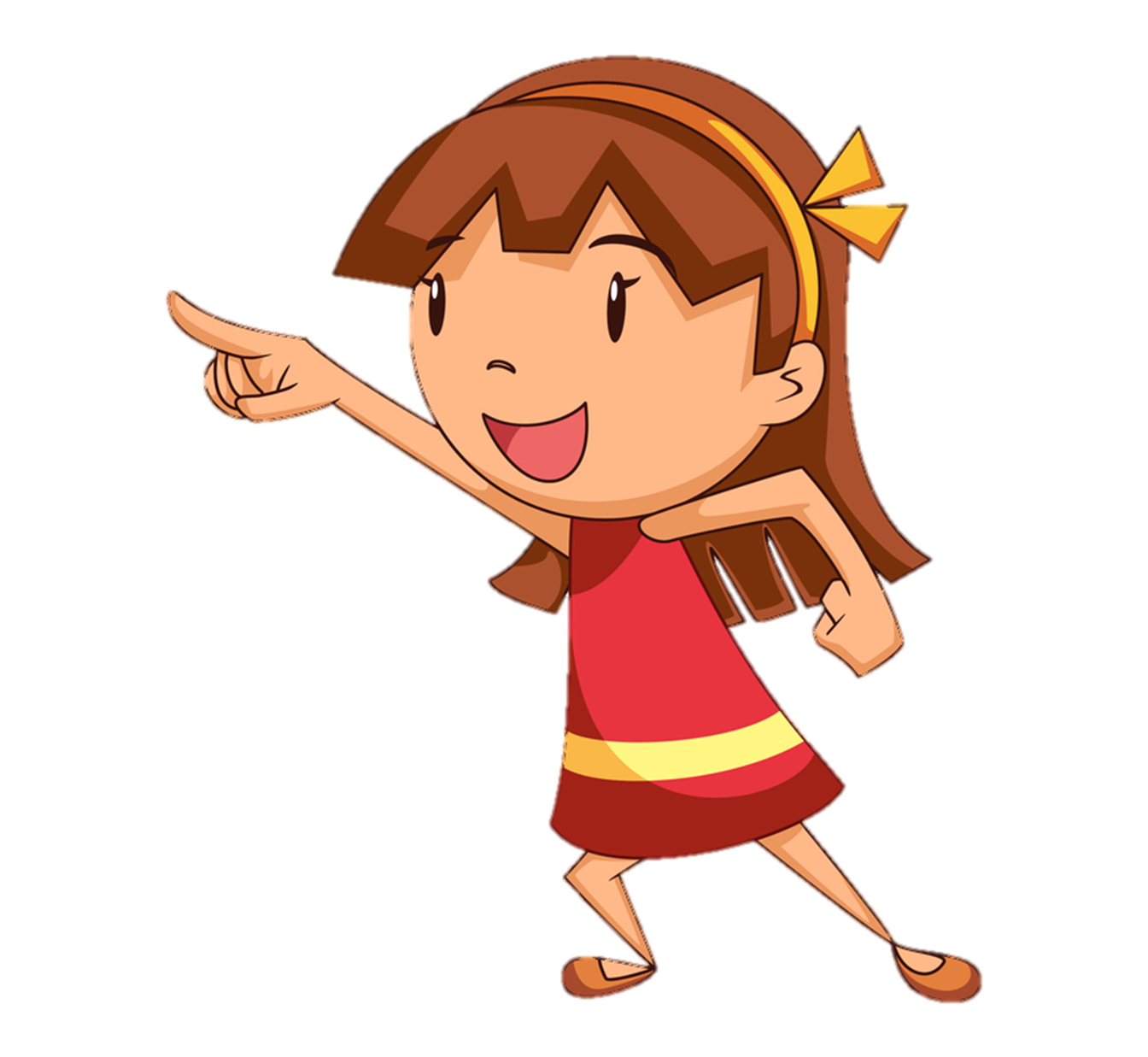 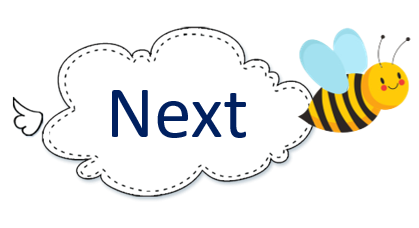 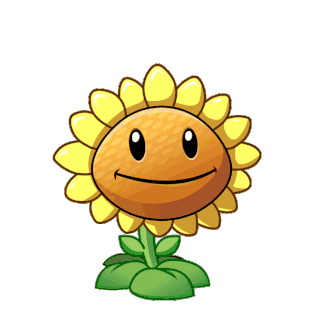 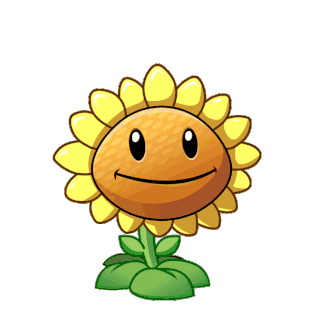 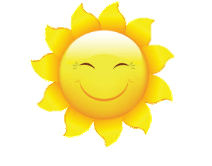 A
B
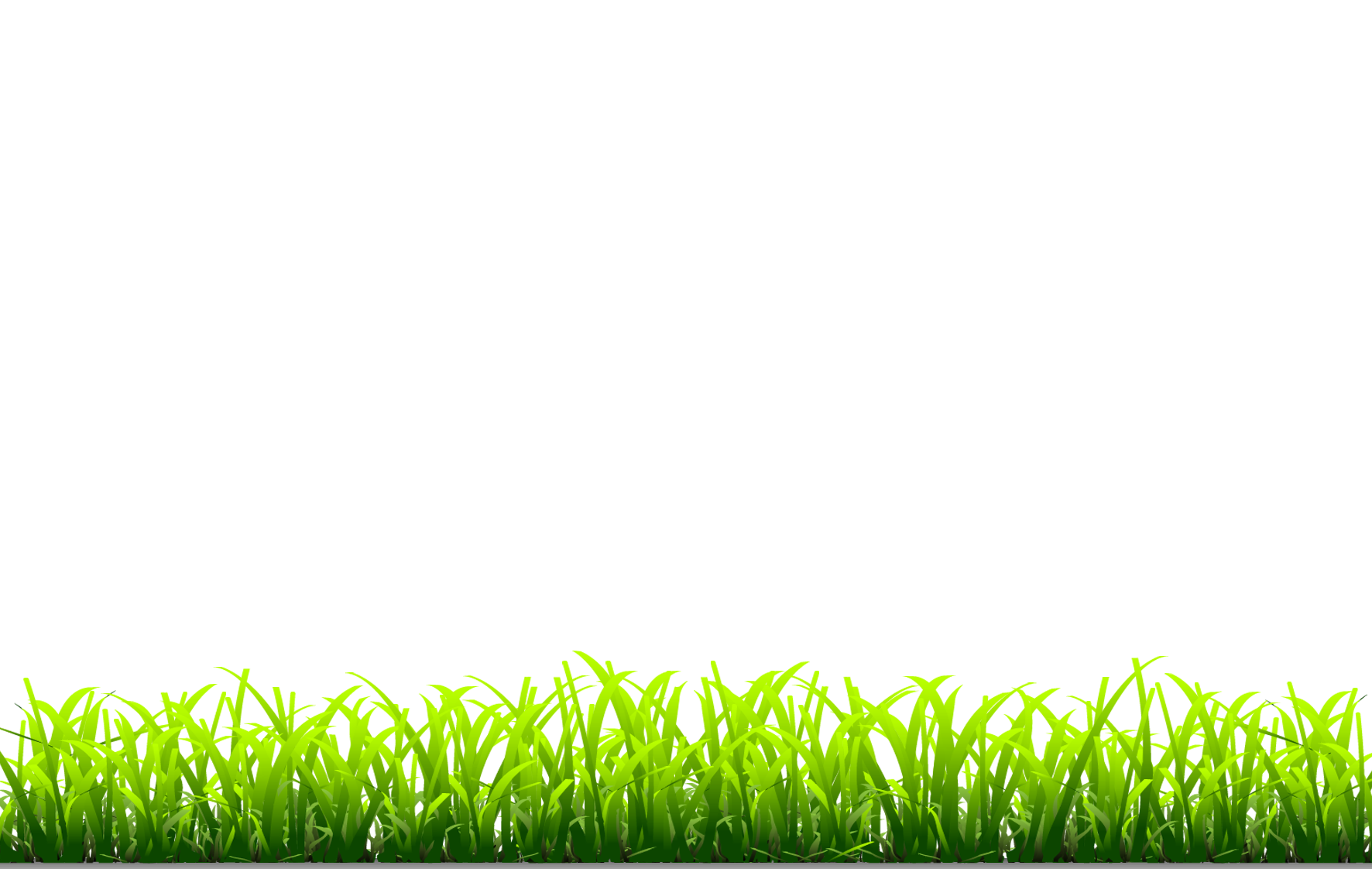 Yes, it is.
No, it isn’t.
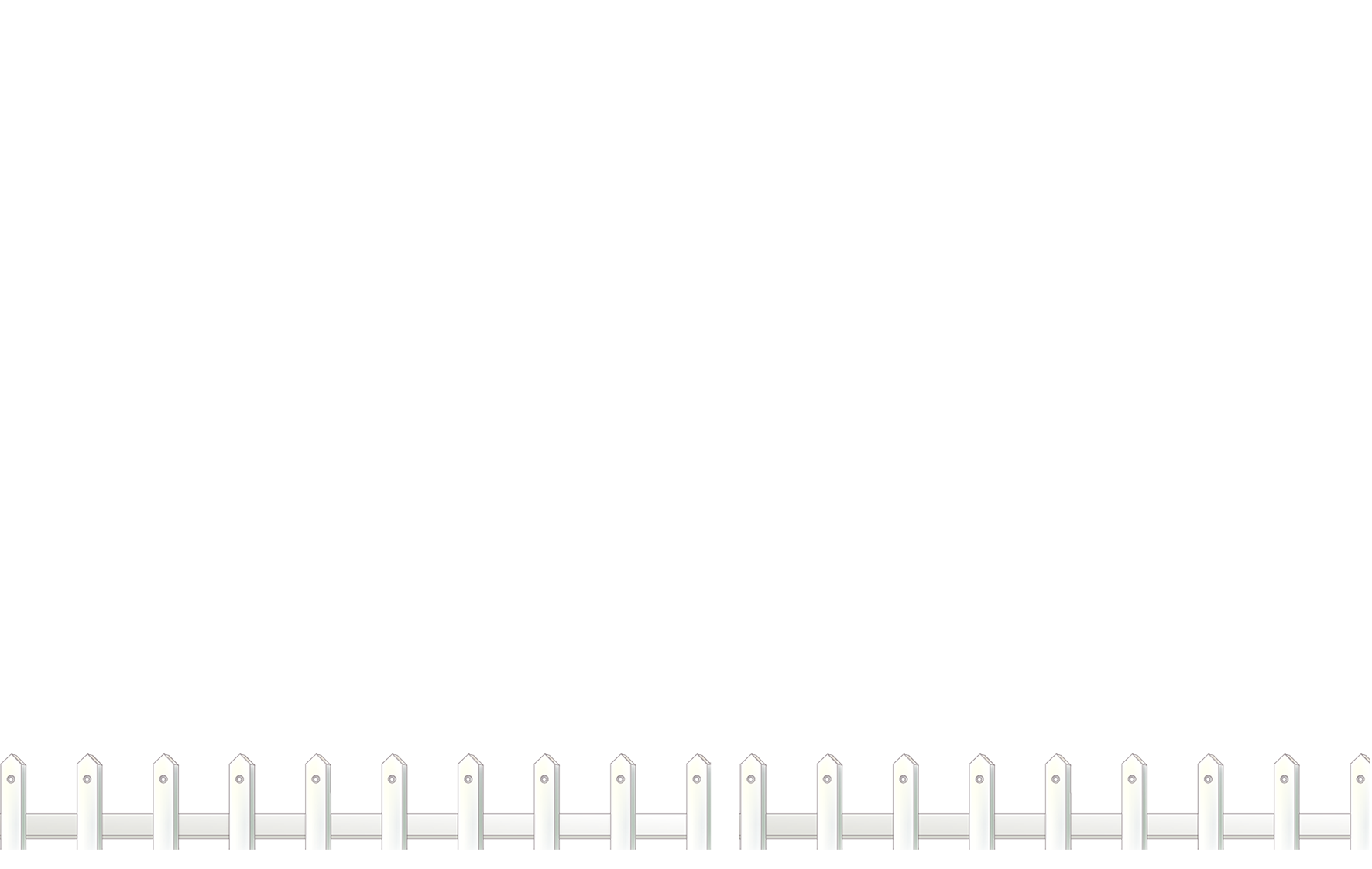 [Speaker Notes: Ms Huyền Phạm - 0936.082.789 – YOUTUBE: MsPham.  Facebook: Dạy và học cùng công nghệ.]
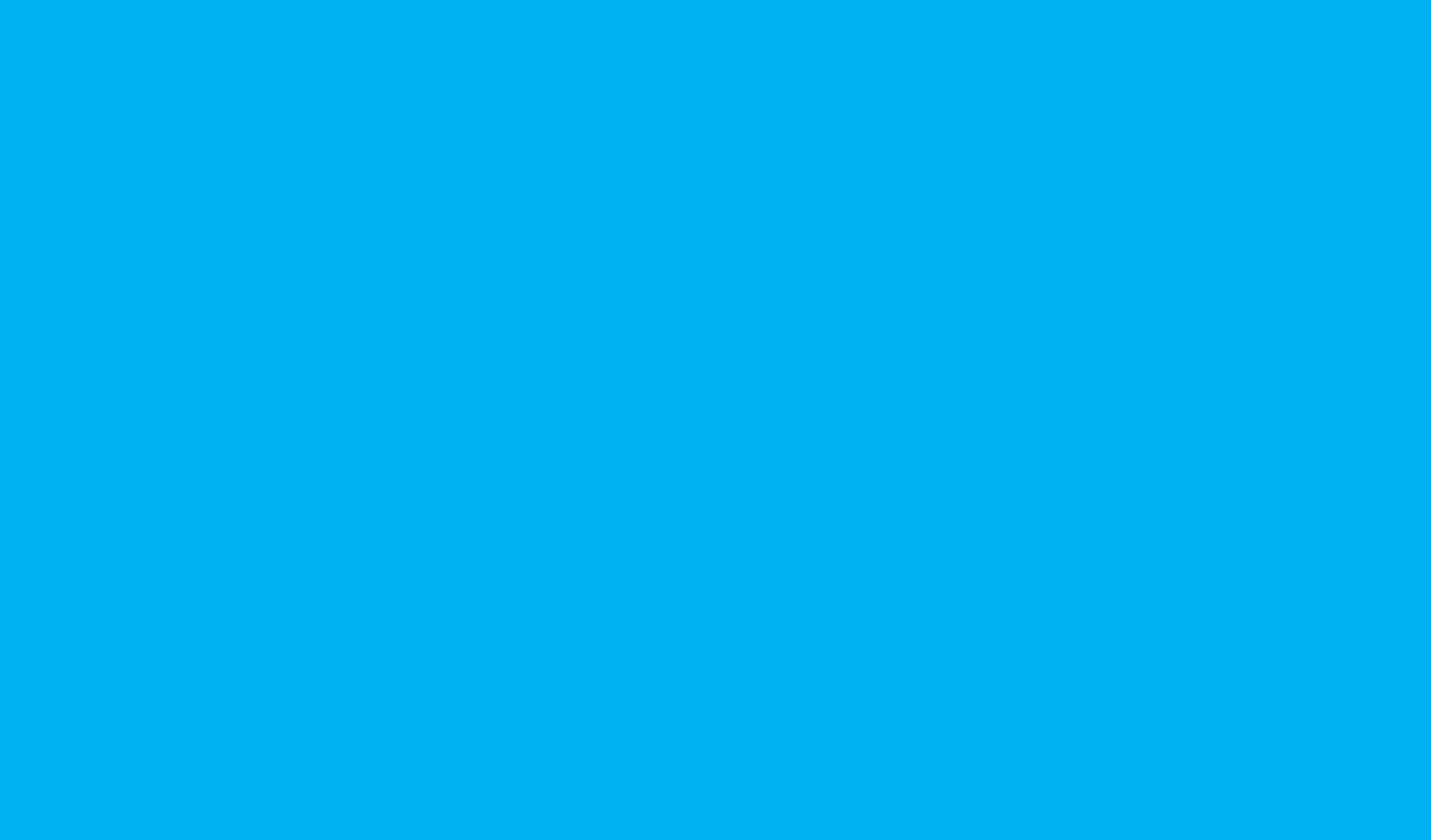 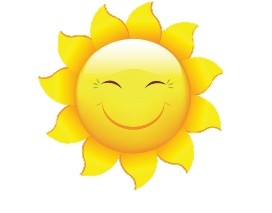 Is this / that           pen?
your
a
Yes, it is. / No, it isn’t.
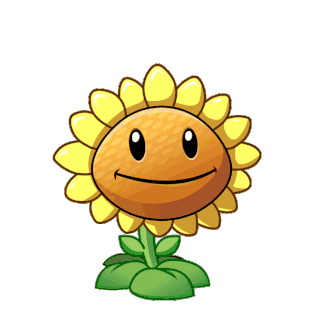 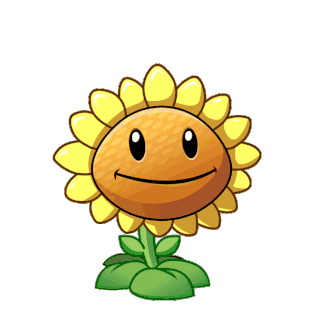 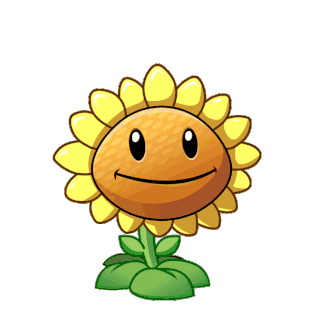 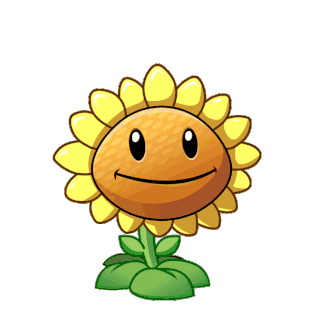 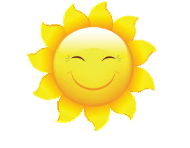 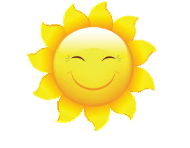 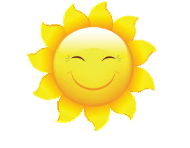 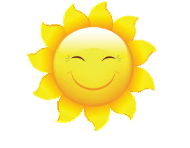 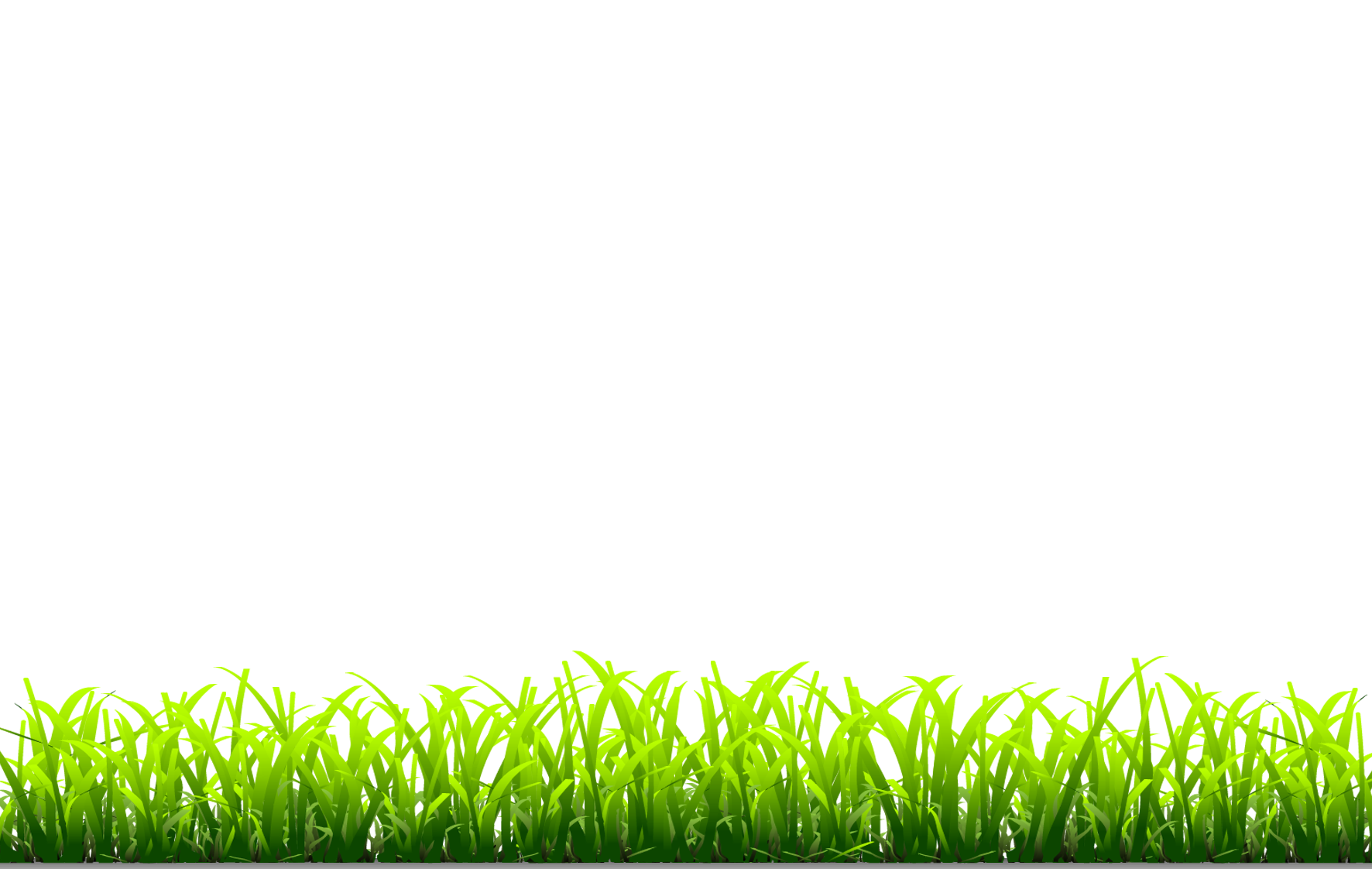 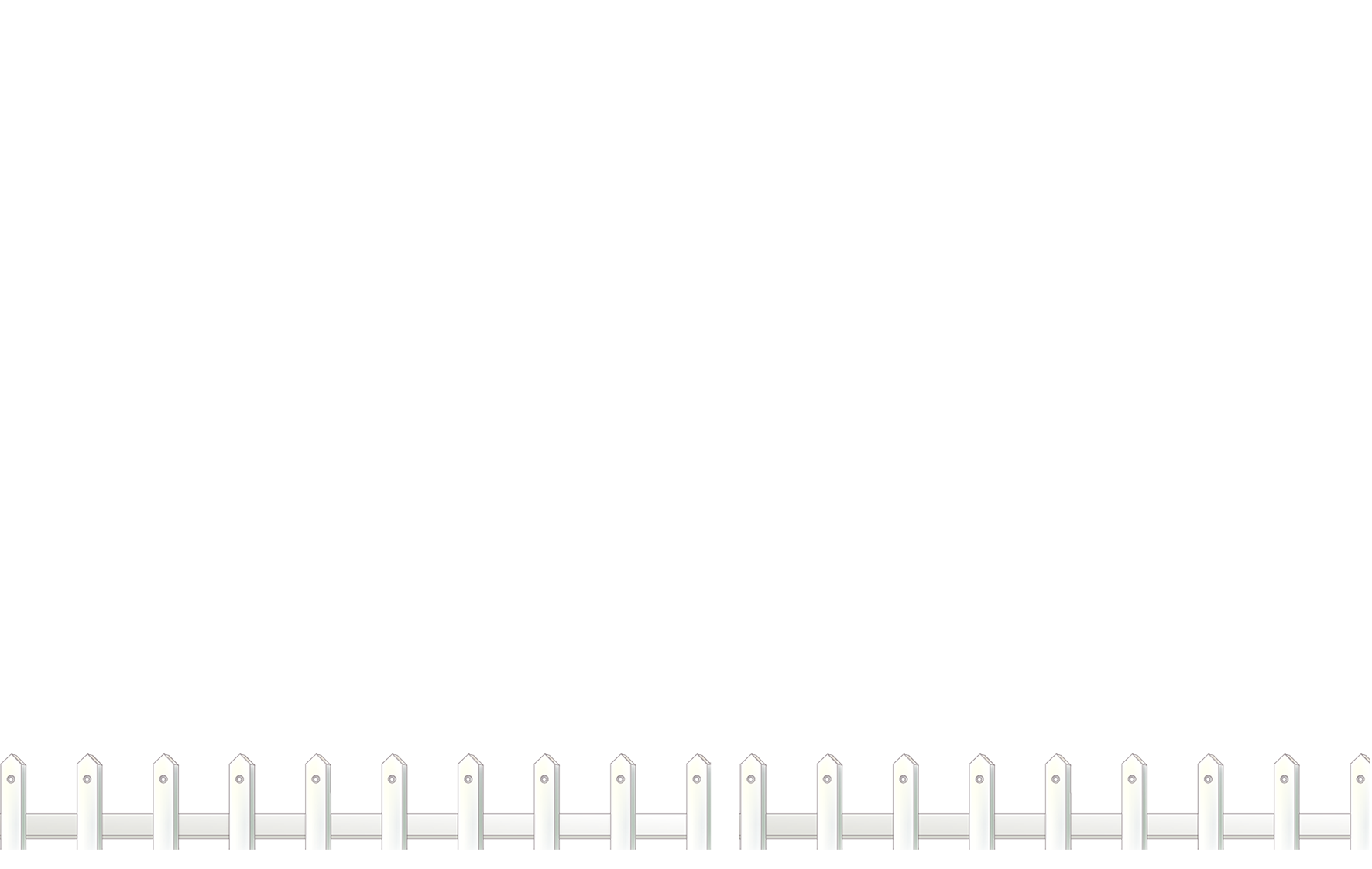 [Speaker Notes: Ms Huyền Phạm - 0936.082.789 – YOUTUBE: MsPham.  Facebook: Dạy và học cùng công nghệ.]
What’s this?
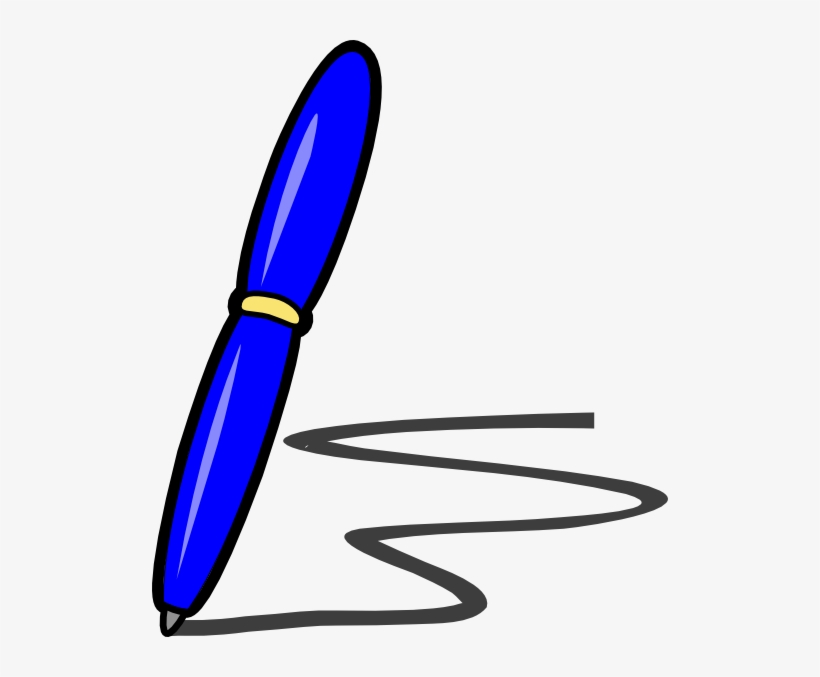 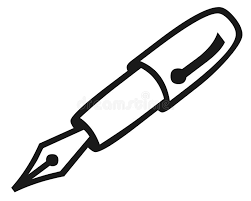 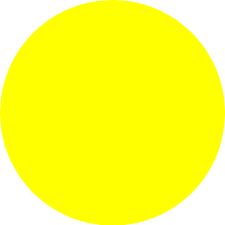 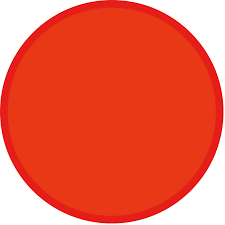 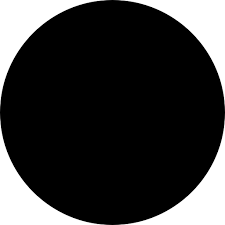 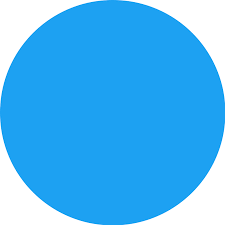 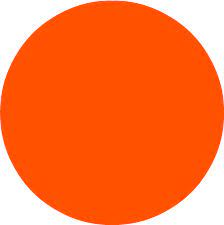 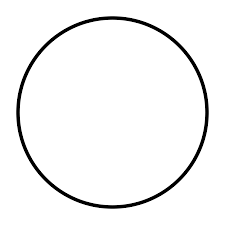 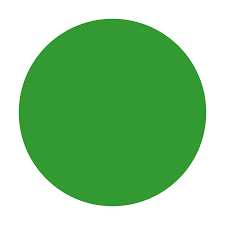 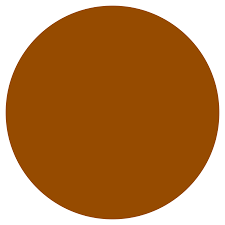 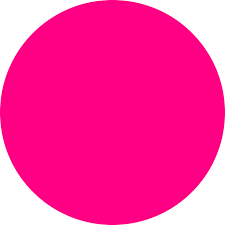 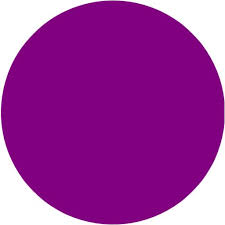 What colour is it?
It’s ________
blue
What’s this?
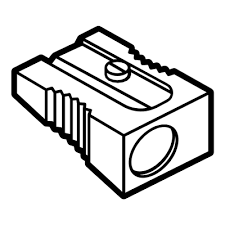 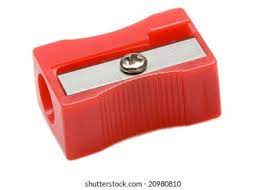 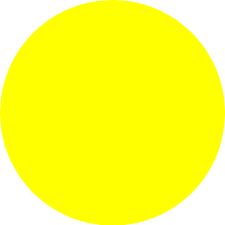 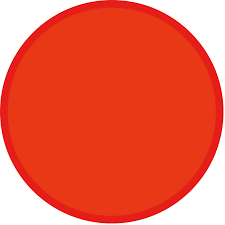 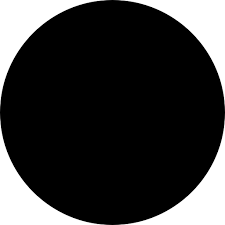 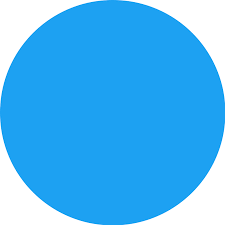 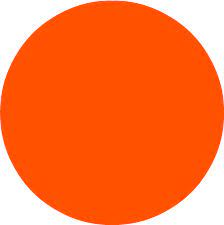 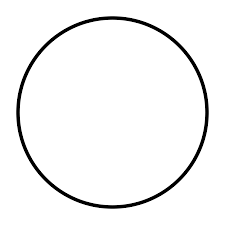 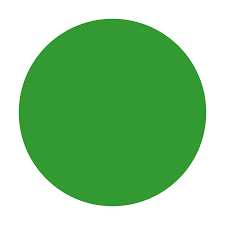 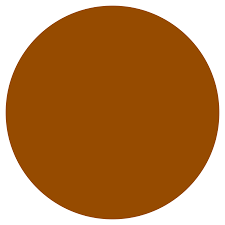 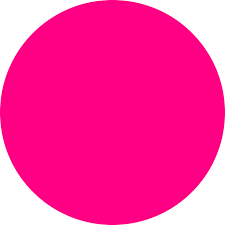 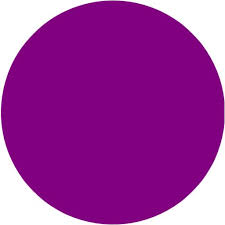 What colour is it?
It’s ________
red
What are these?
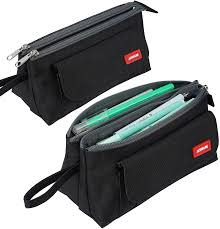 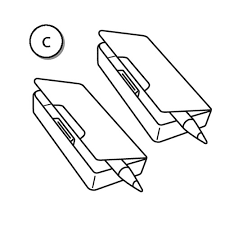 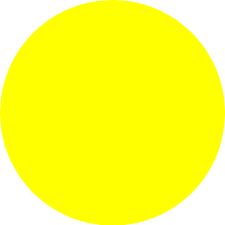 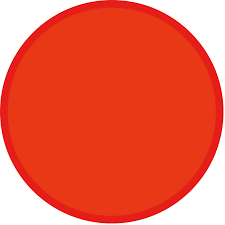 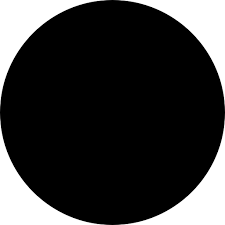 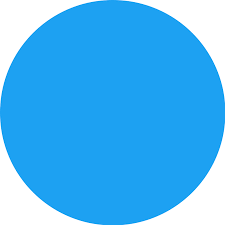 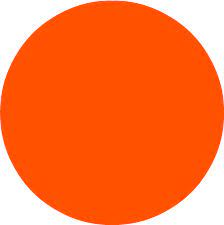 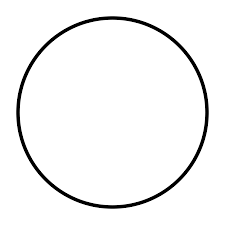 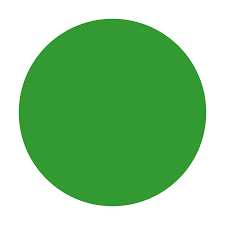 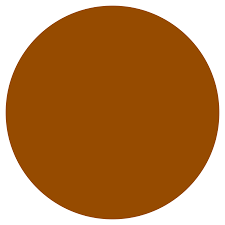 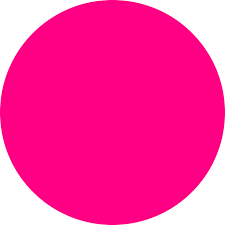 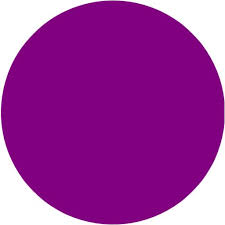 What colour are they?
They are  ________
black
What are these?
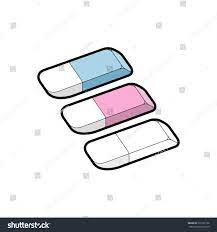 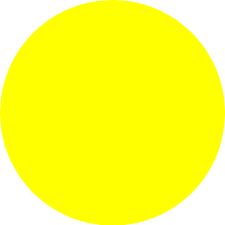 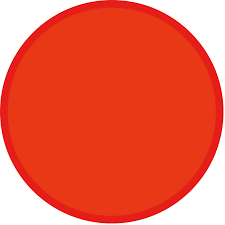 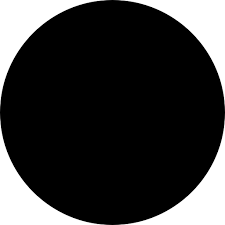 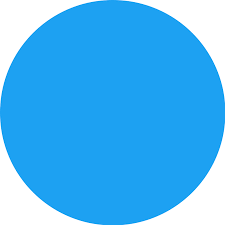 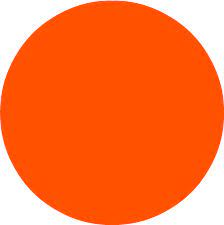 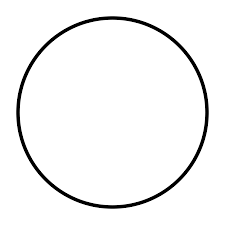 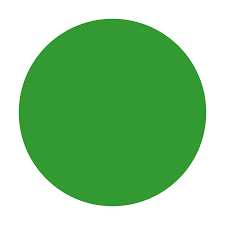 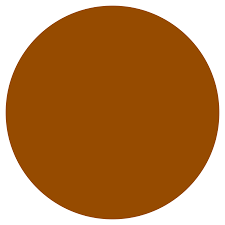 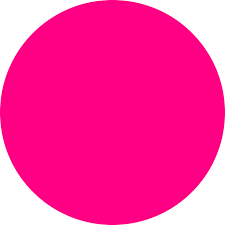 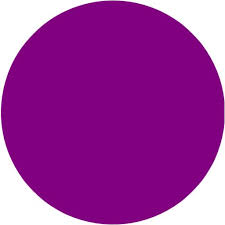 What colour are they?
They are  ________
white, pink and blue.
What colour is the pen?
It’s …………/It is……………

What colour are the penS?
They are………/they’re….
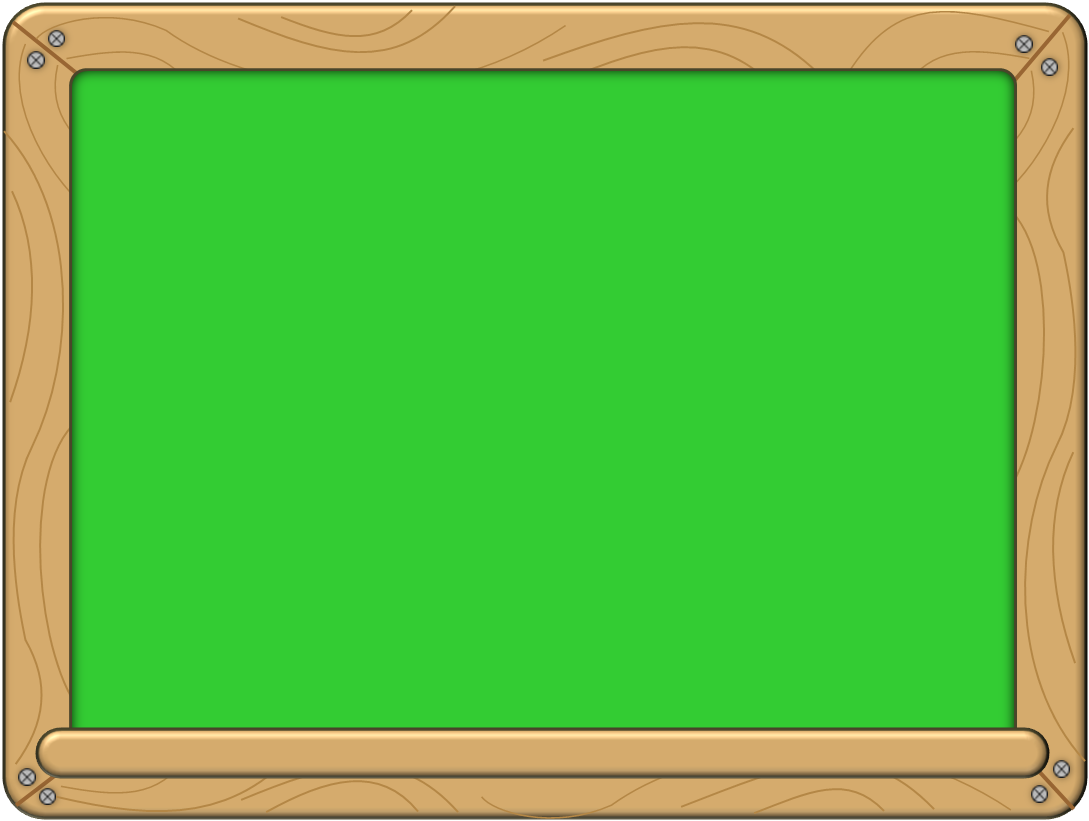 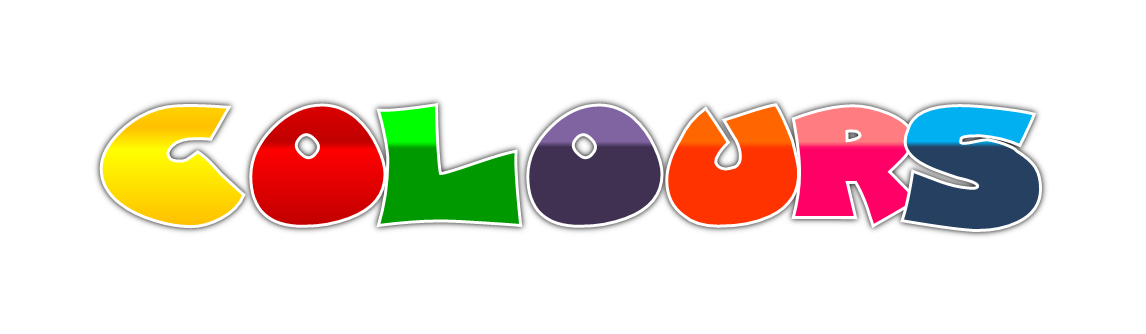 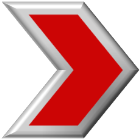 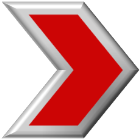 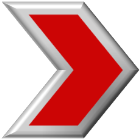 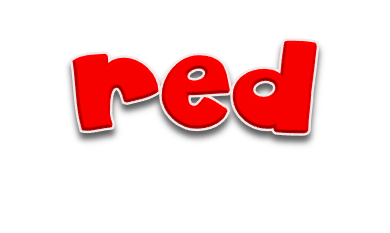 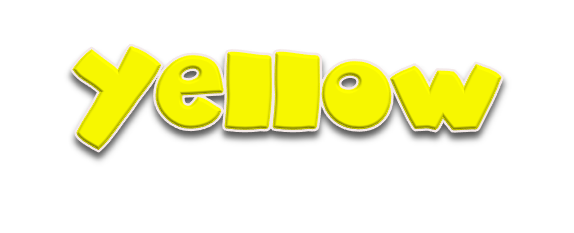 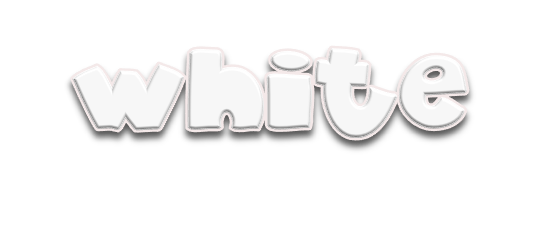 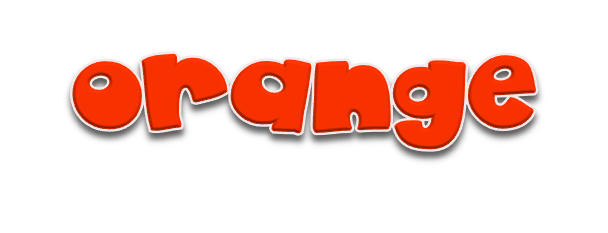 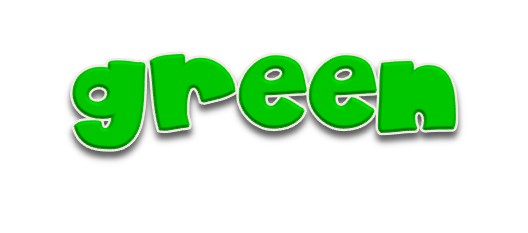 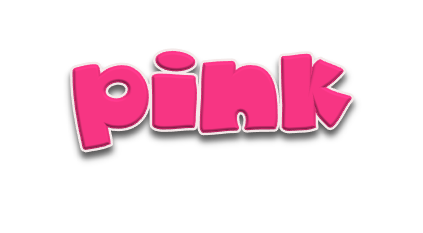 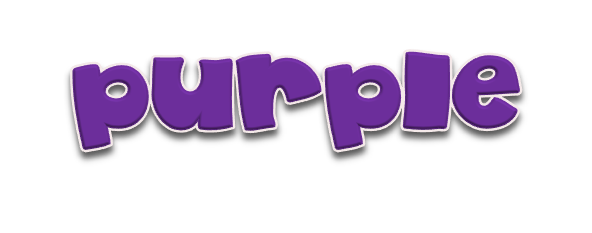 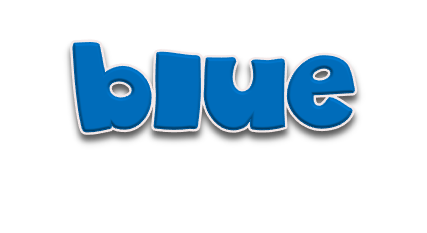 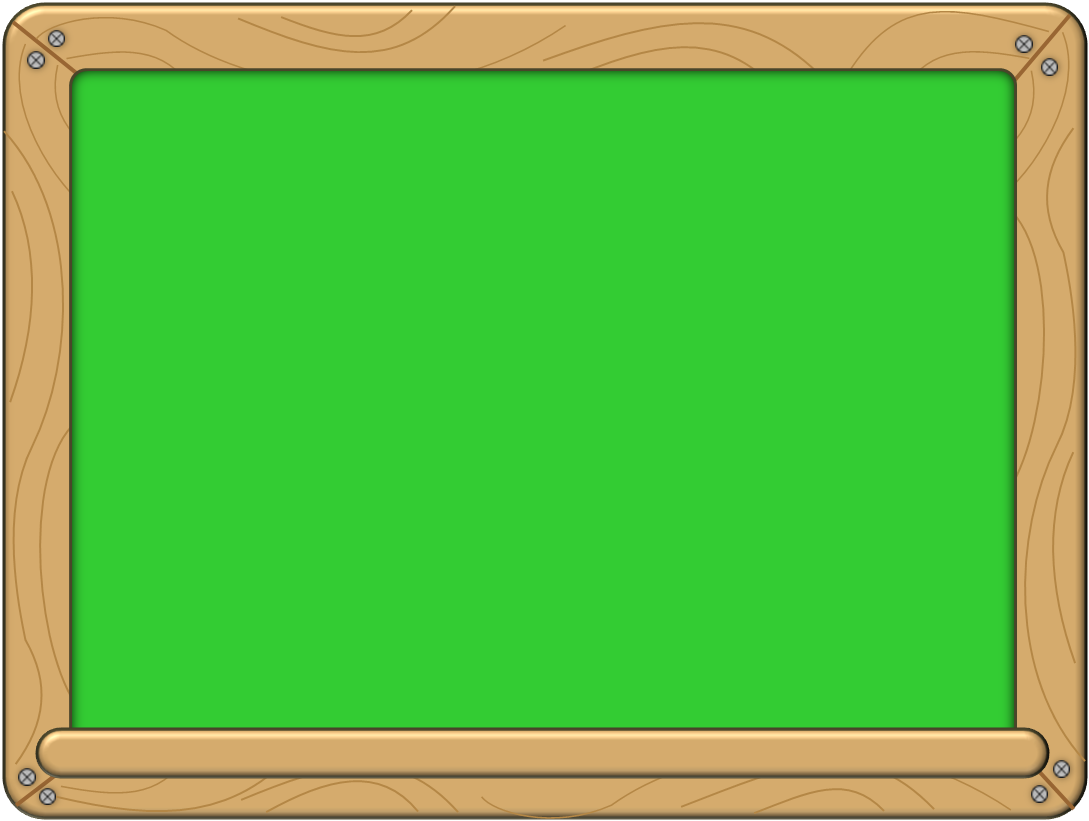 white
yellow
orange
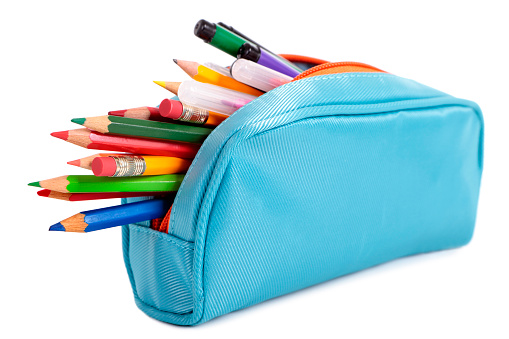 red
pink
green
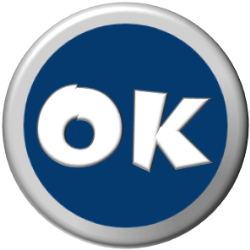 blue
purple
brown
grey
blue
It’s _______.
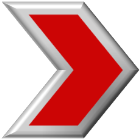 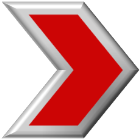 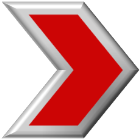 black
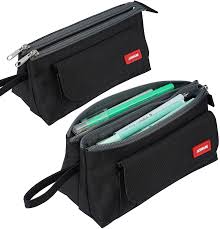 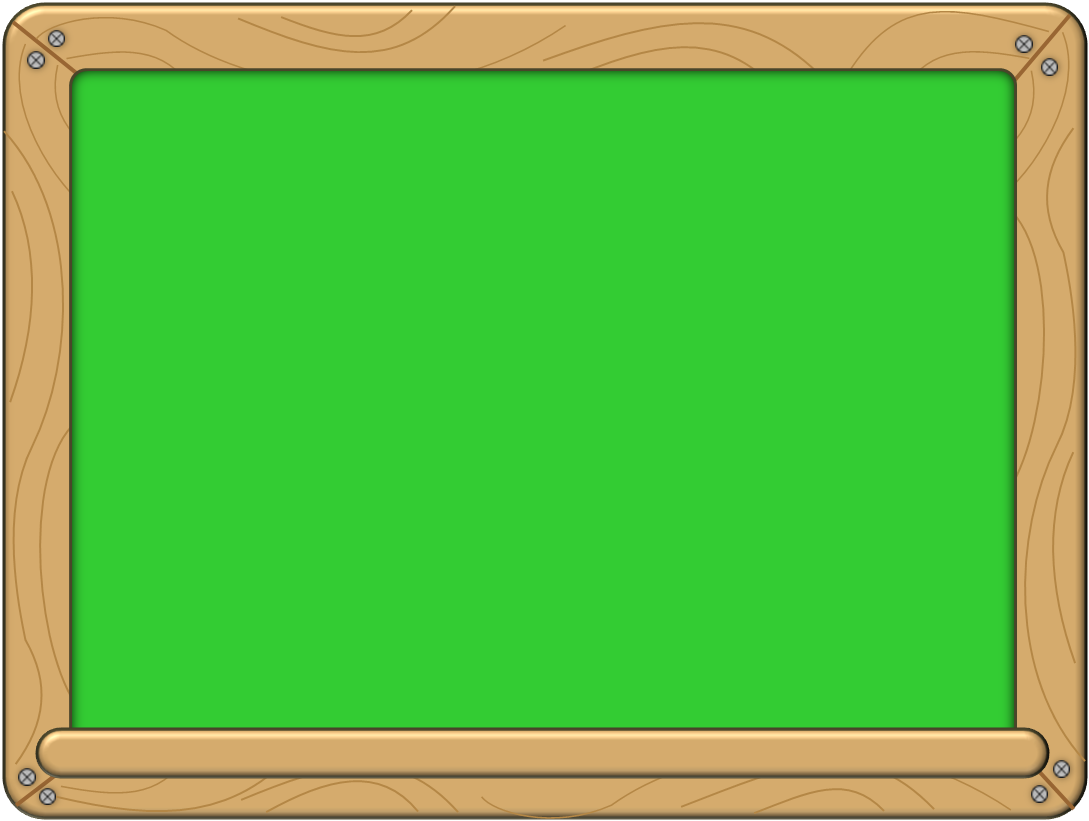 white
What colour are the rubbers??
yellow
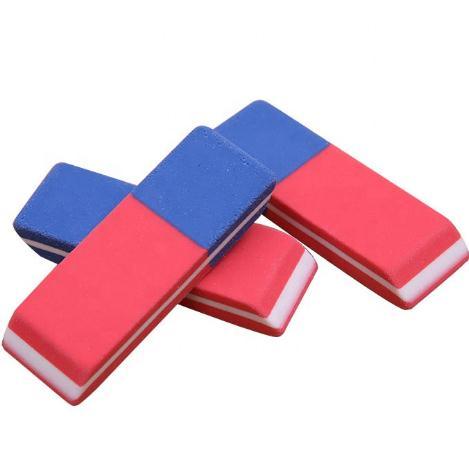 orange
red
pink
pink
green
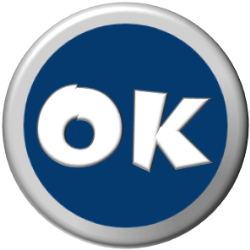 blue
blue
purple
They are
_______.
brown
Pink and blue
grey
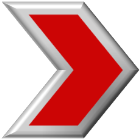 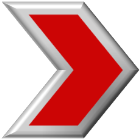 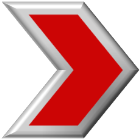 black
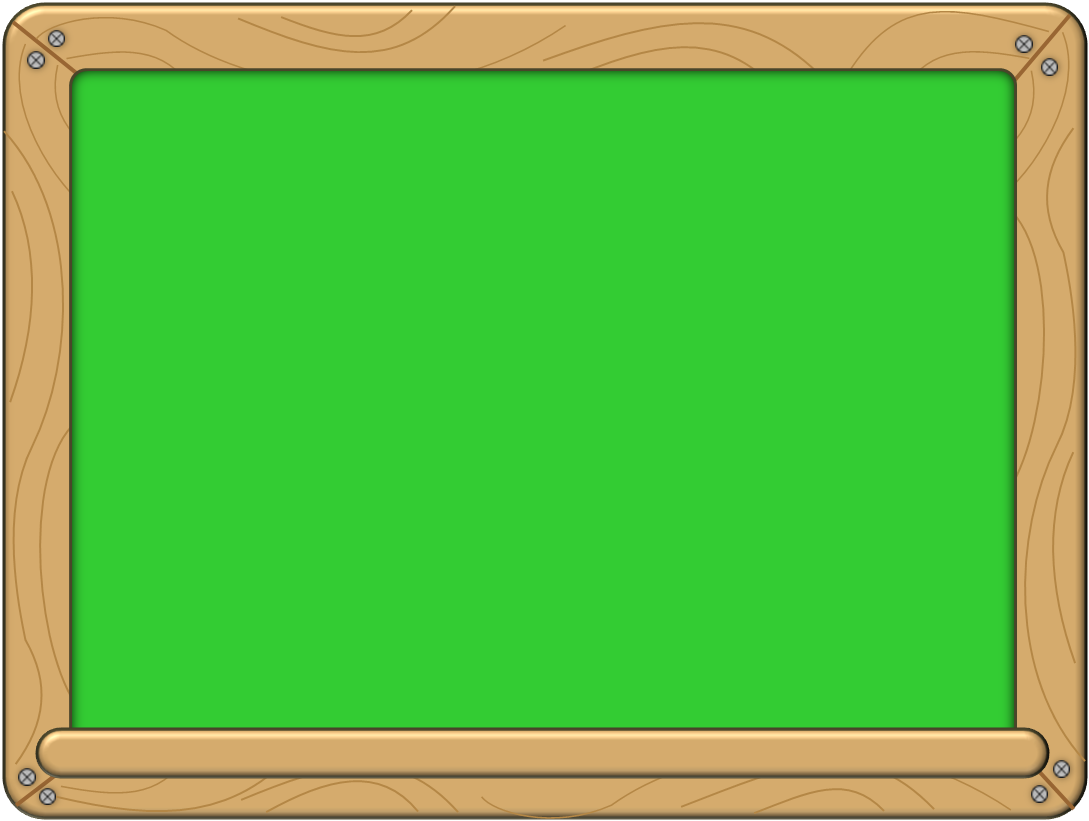 white
yellow
orange
red
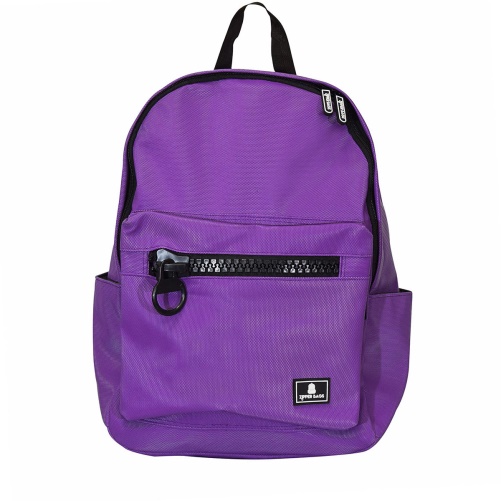 pink
green
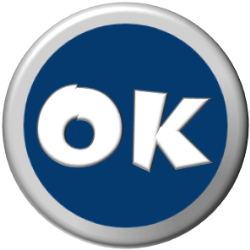 blue
purple
brown
grey
purple
It’s _______.
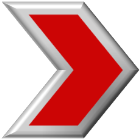 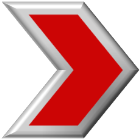 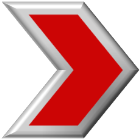 black
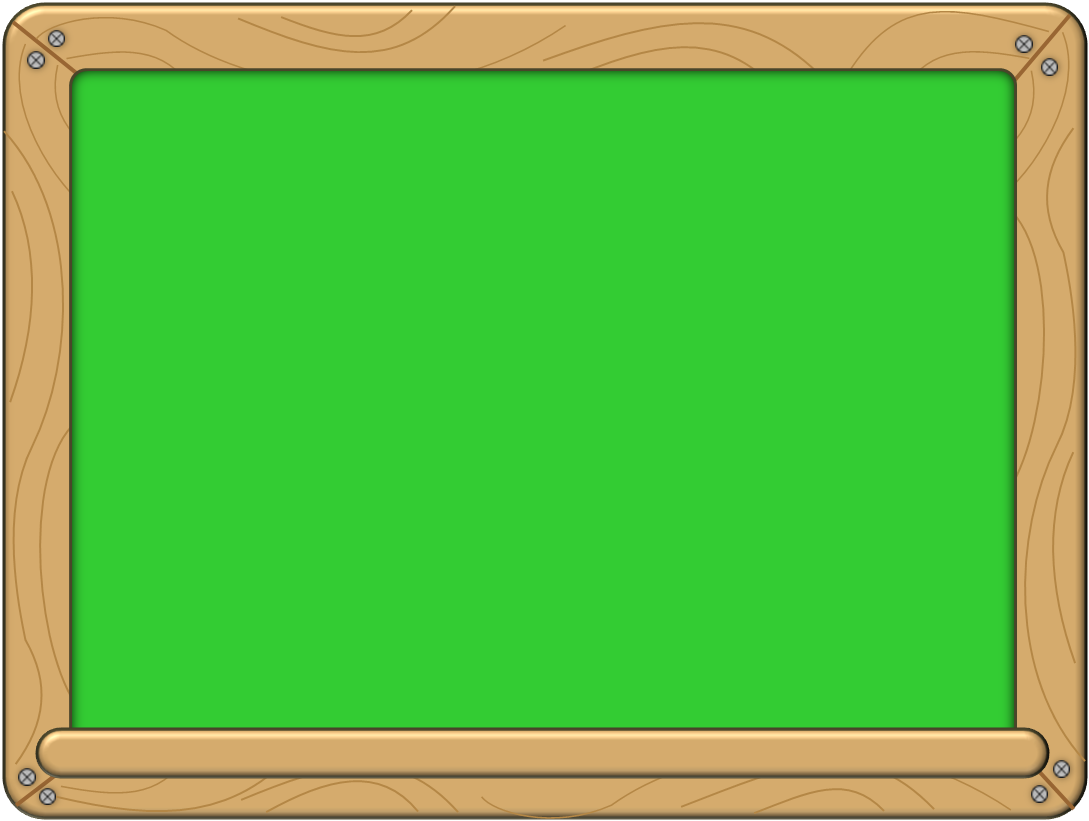 white
yellow
orange
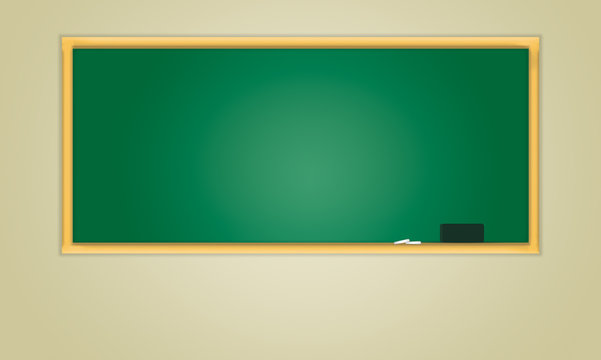 red
pink
green
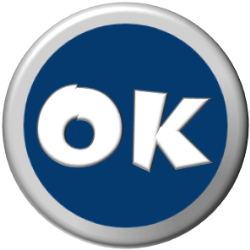 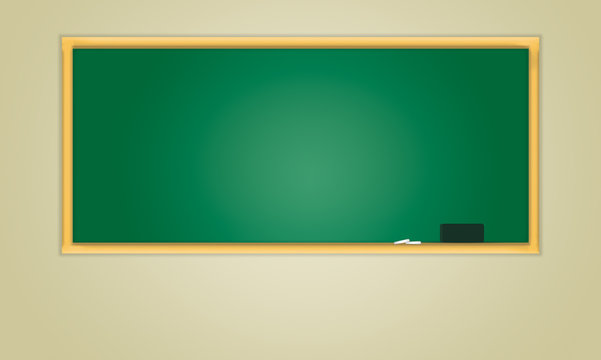 blue
purple
brown
grey
green
They’re _______.
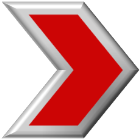 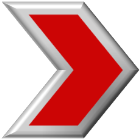 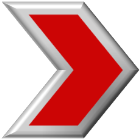 black
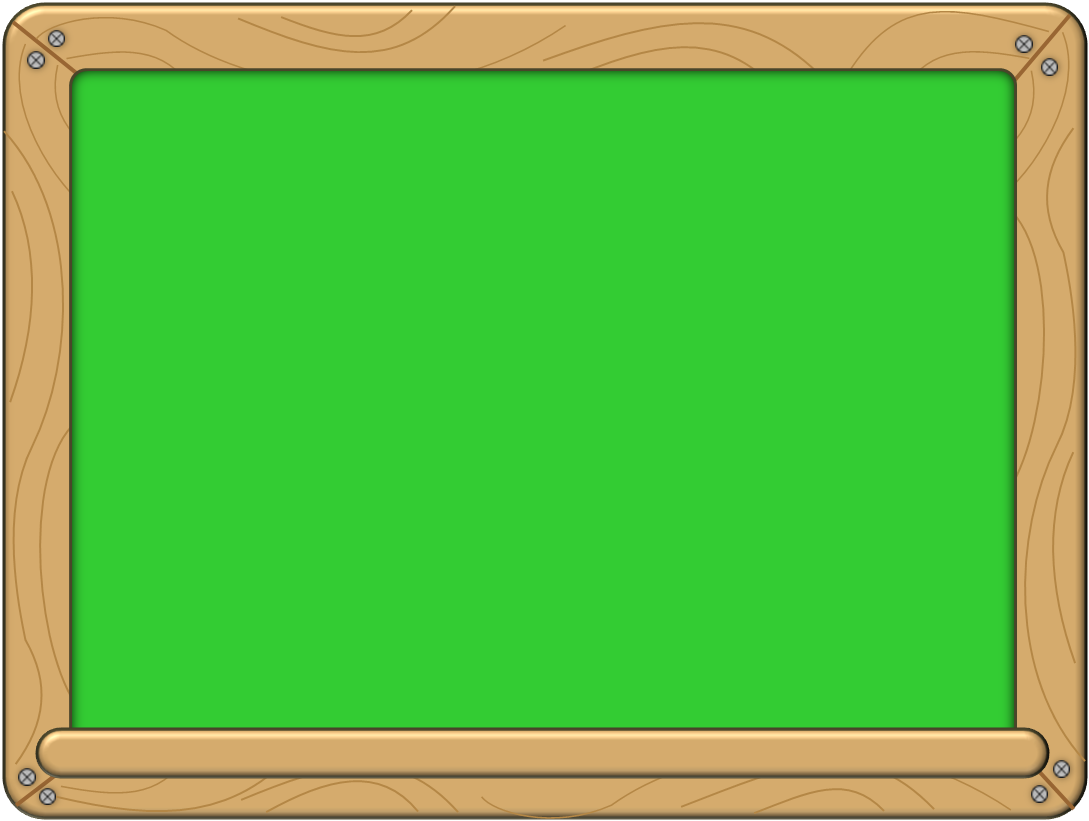 white
yellow
orange
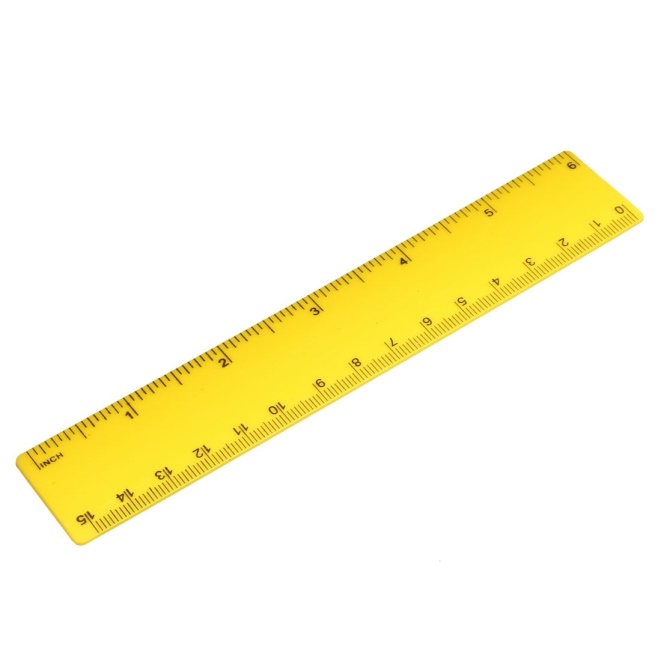 red
pink
green
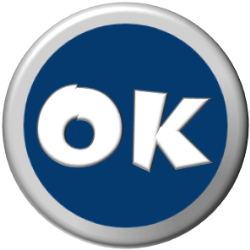 blue
purple
brown
grey
yellow
It’s _______.
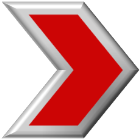 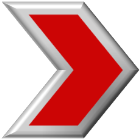 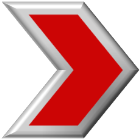 black
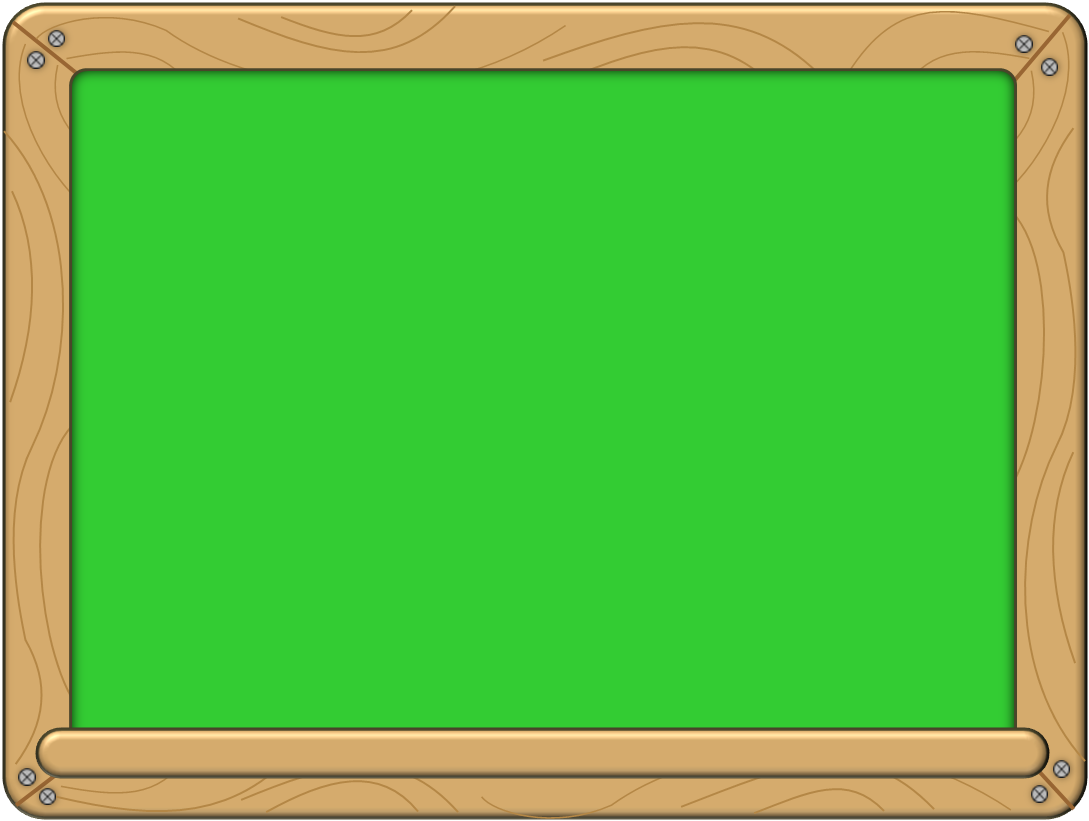 white
yellow
orange
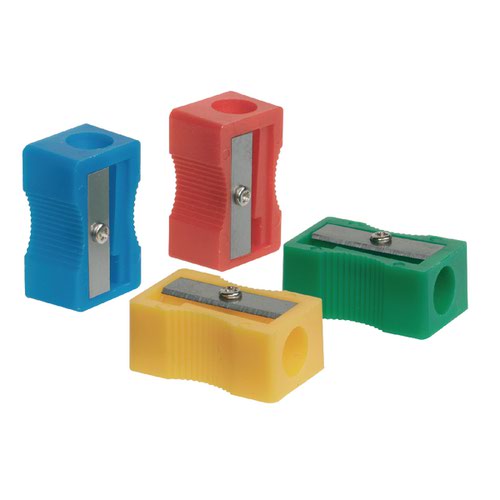 red
pink
green
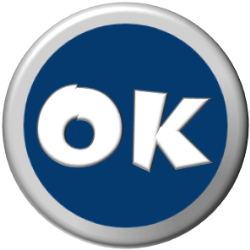 blue
purple
brown
grey
They’re _______.
blue
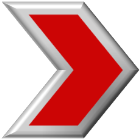 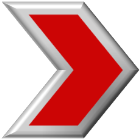 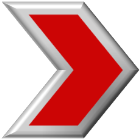 black